user!2015 - The dendextend package
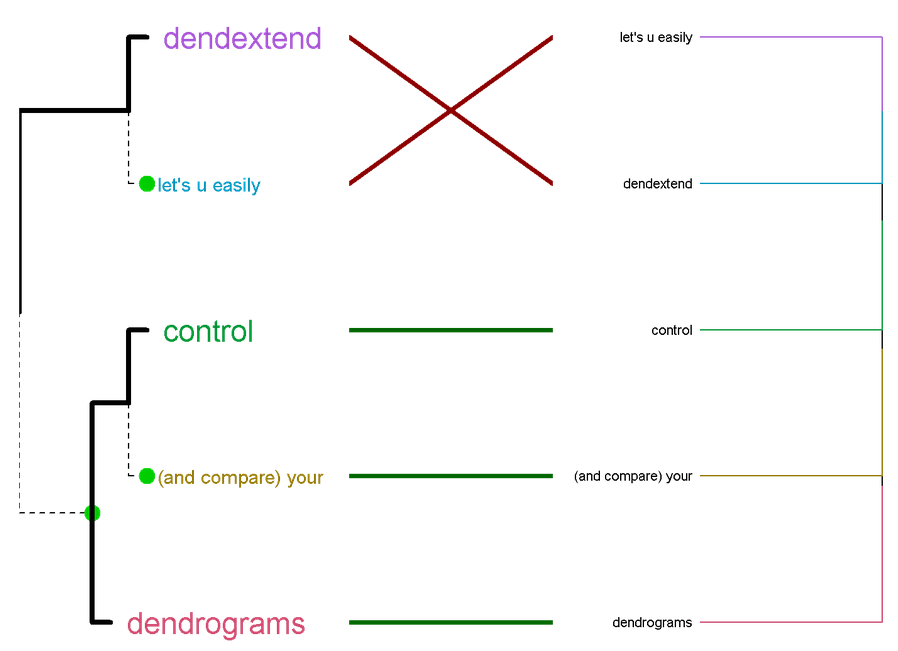 Talk outline
Link to this presentation + dendextend

1 example

The most useful functions

Thanks!
Getting 
this presentation
Go to: www.R-statistics.com
Or:  just e-mail me:
Getting dendextend
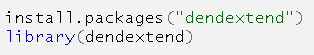 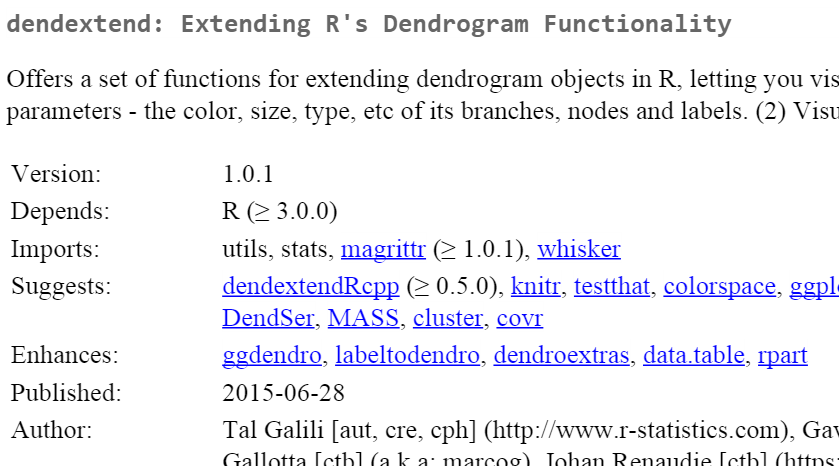 Further reading
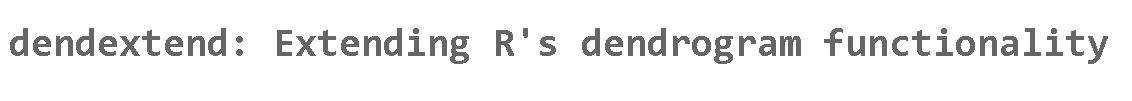 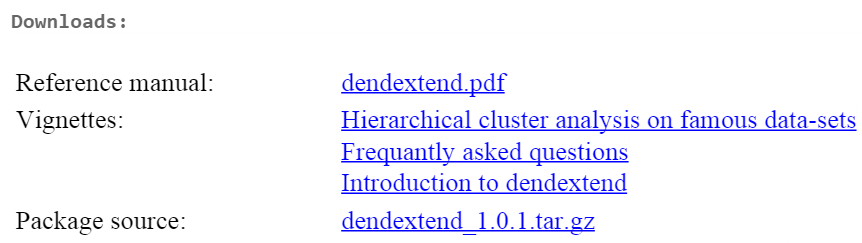 Further reading
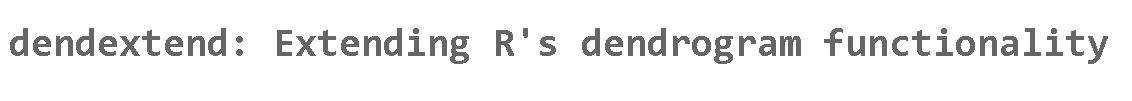 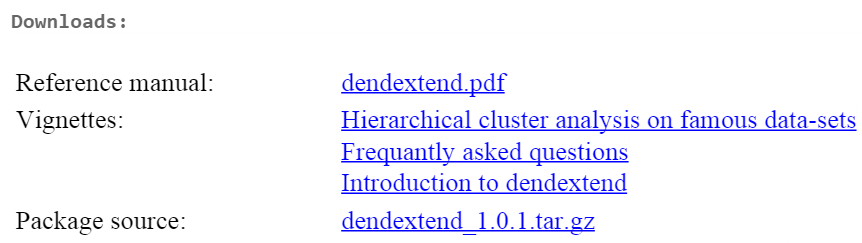 (1 example - no code)
The Iris dataset
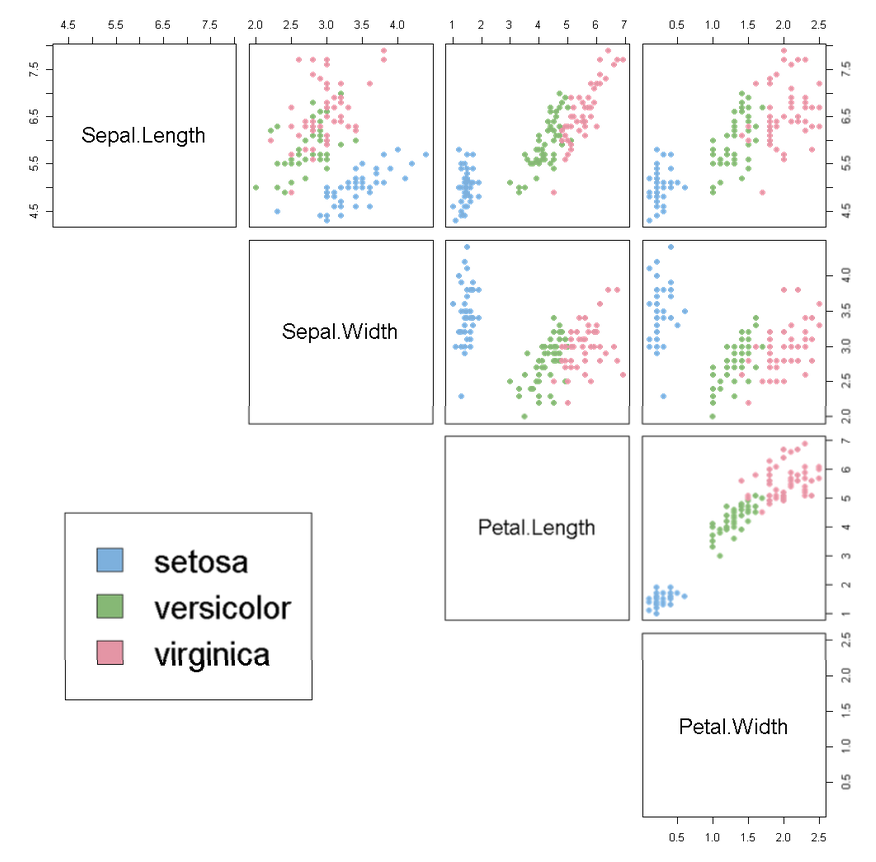 The Iris dataset
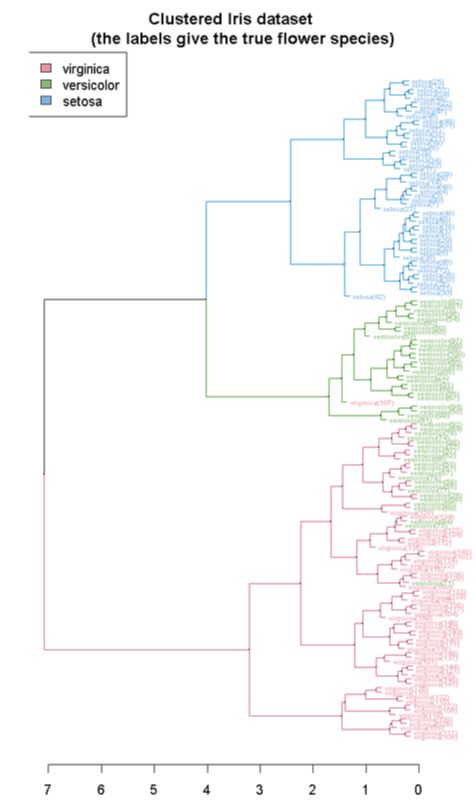 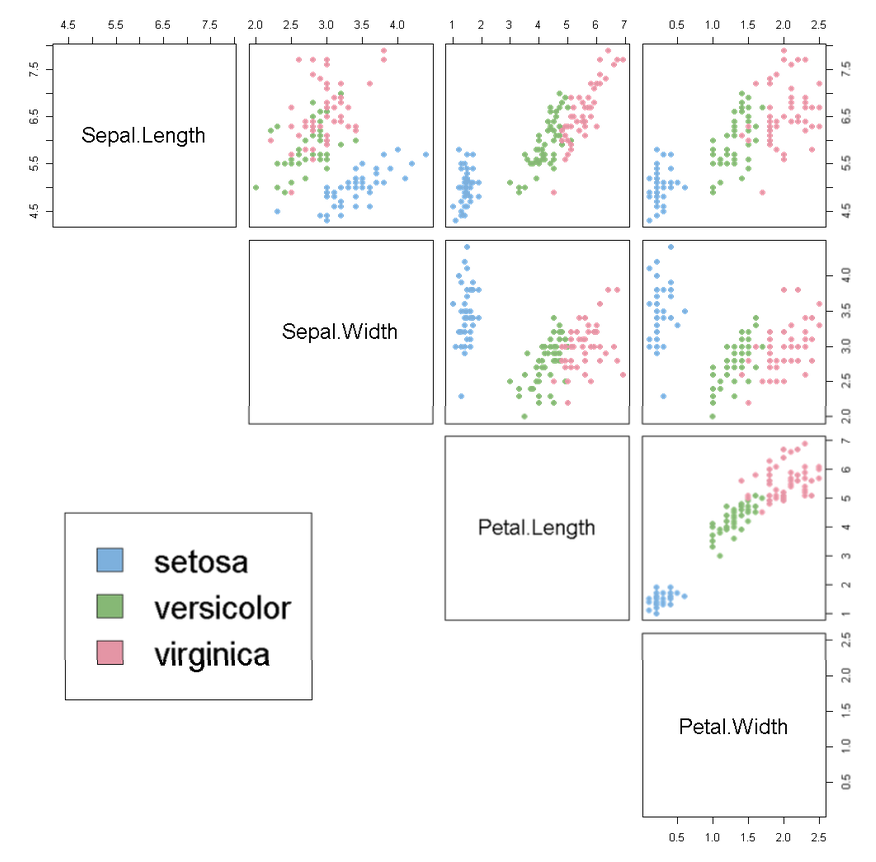 The Iris dataset
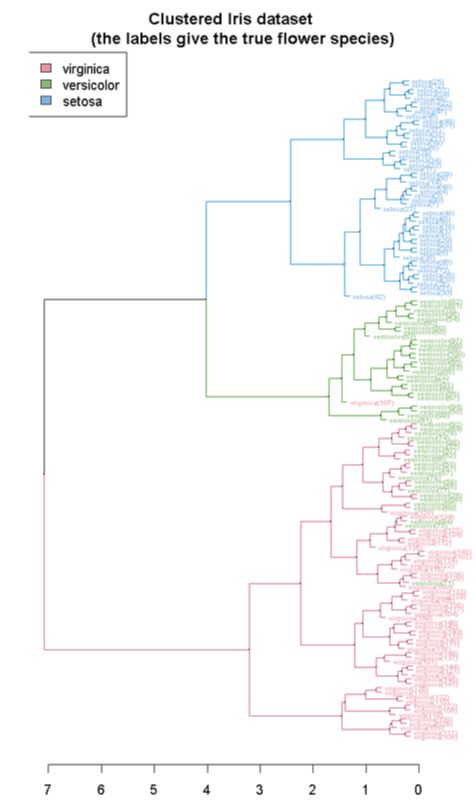 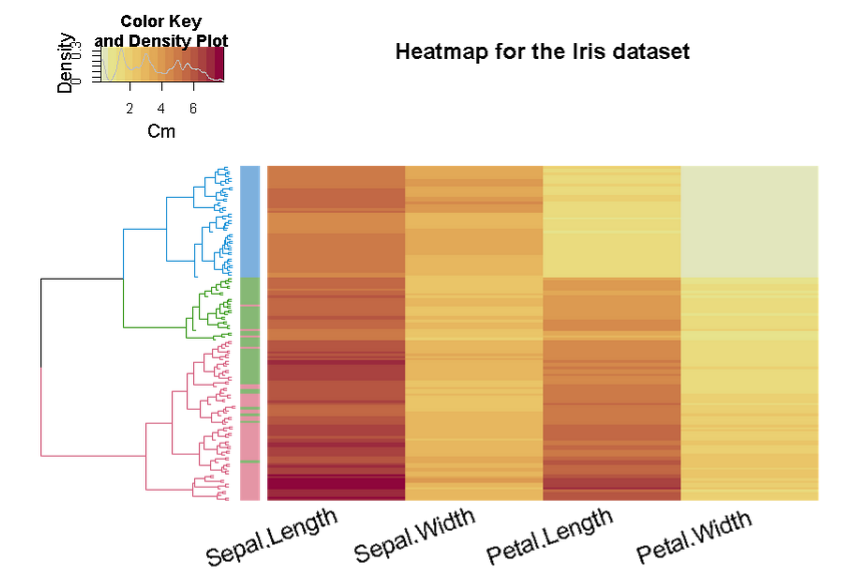 Using heatmap.2 from gplots
Why is “complete” different?
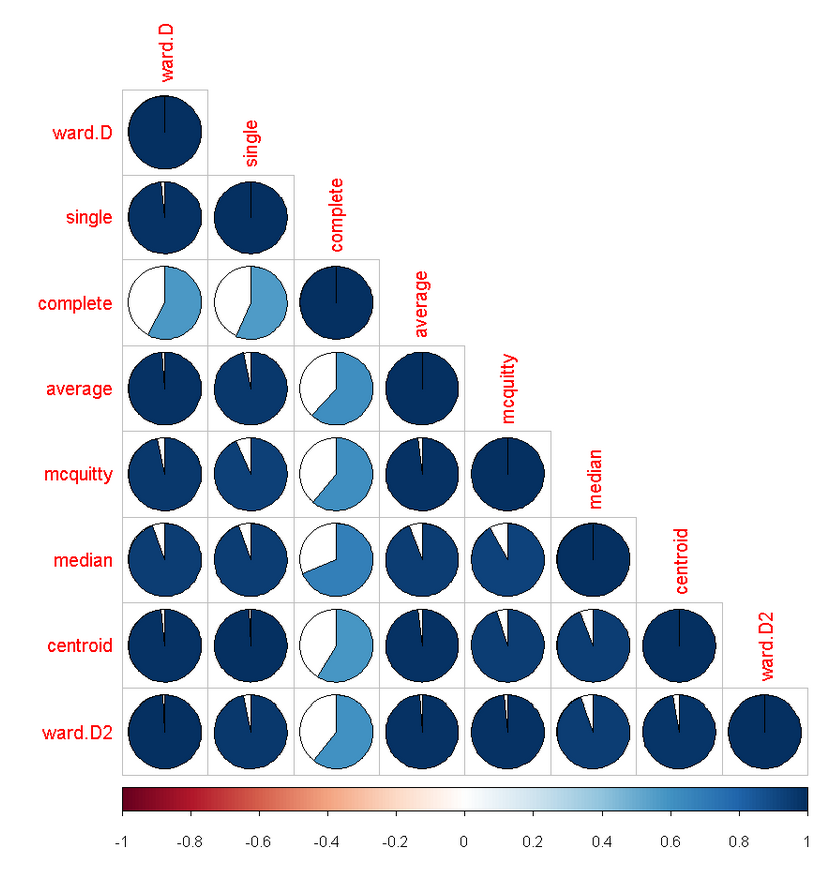 Comparing 8 
Clustering algorithms on
The Iris dataset
Using dendlist,
cor.dendlist + 
The corrplot package
Why is “complete” different?
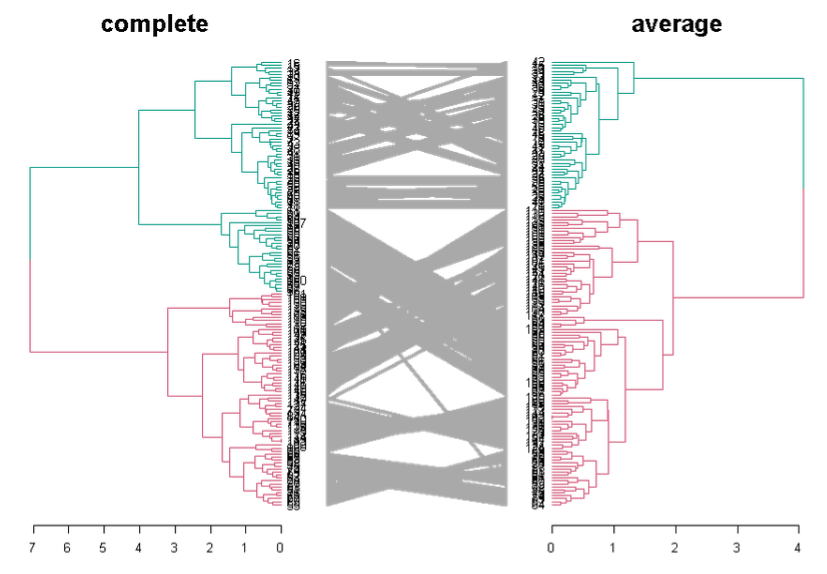 Back to
basics
Building a dendrogram
hclust -> dend
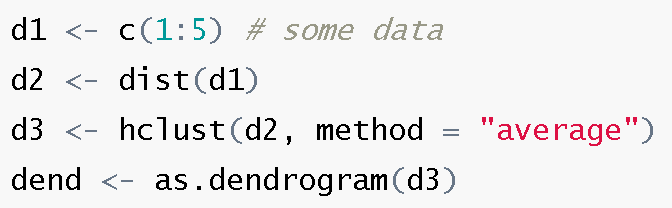 hclust -> dend
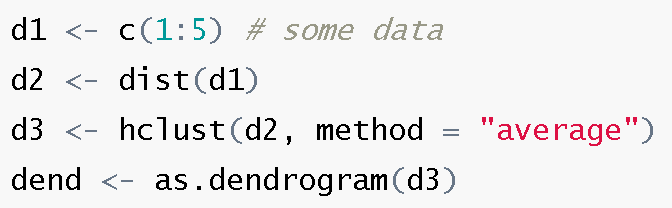 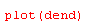 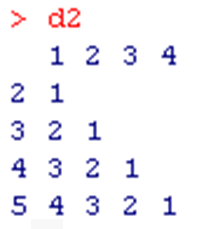 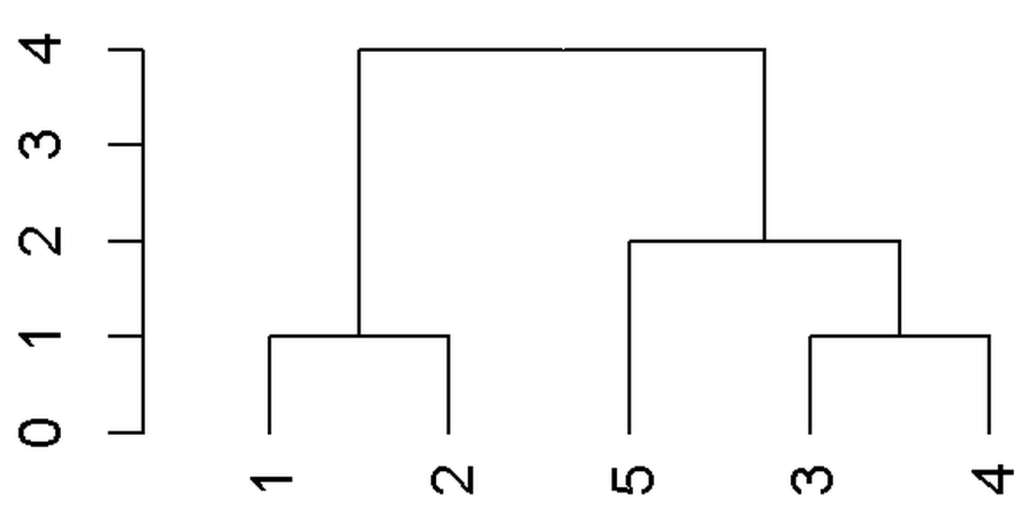 Useful functions
labels
labels_colors
cutree
color_branches
sort
tanglegram
set (!)
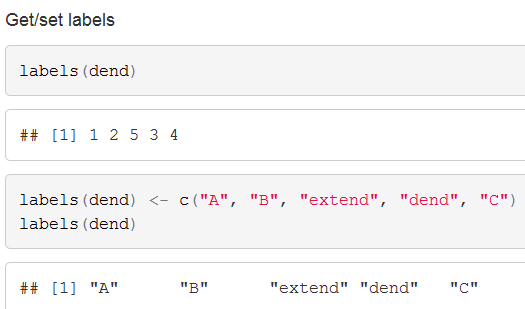 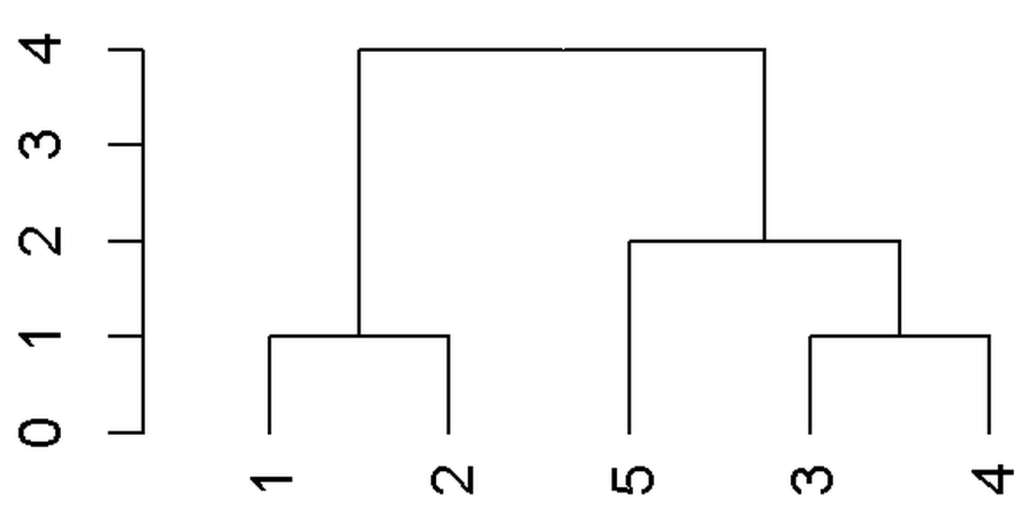 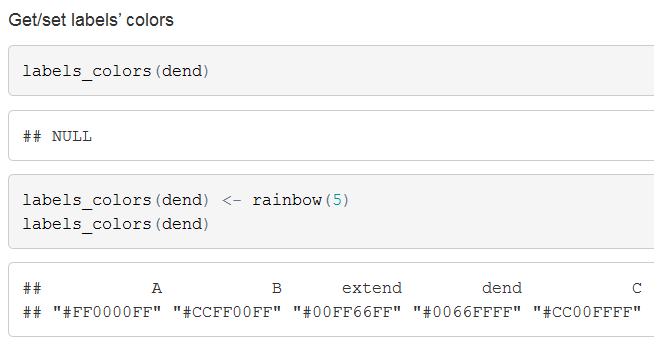 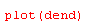 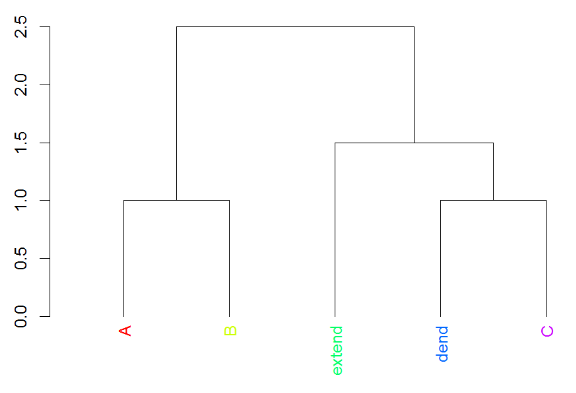 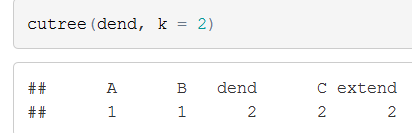 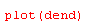 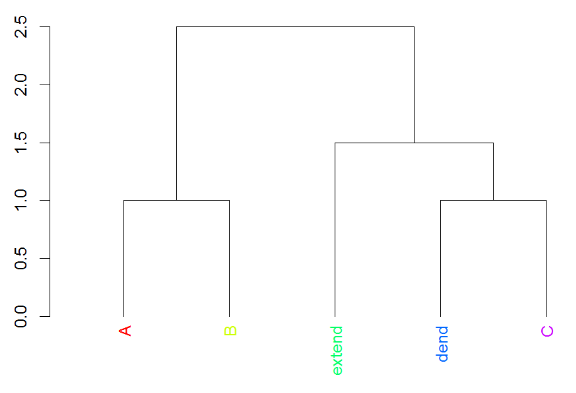 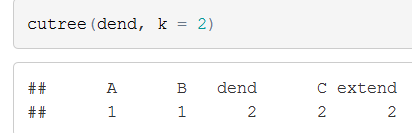 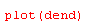 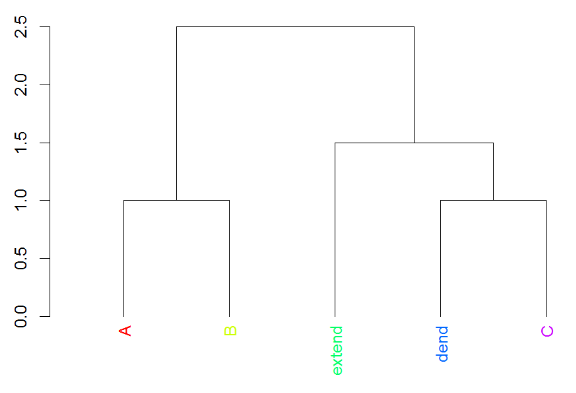 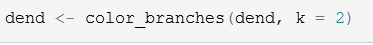 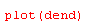 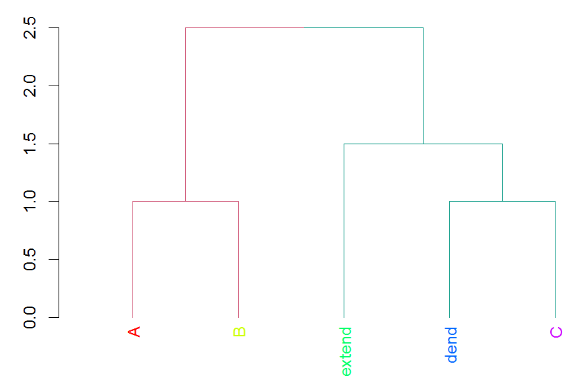 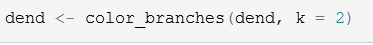 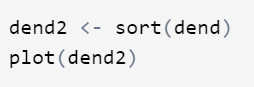 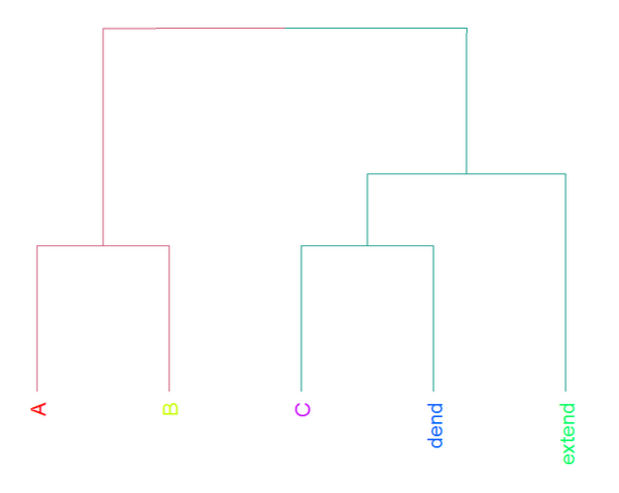 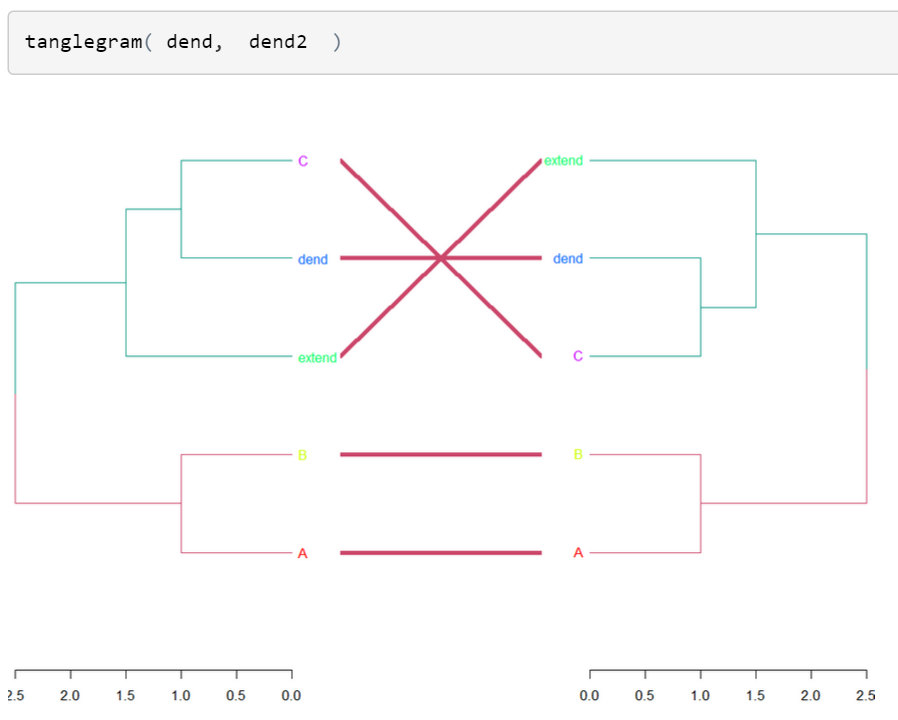 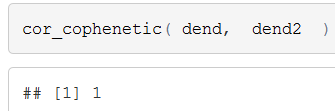 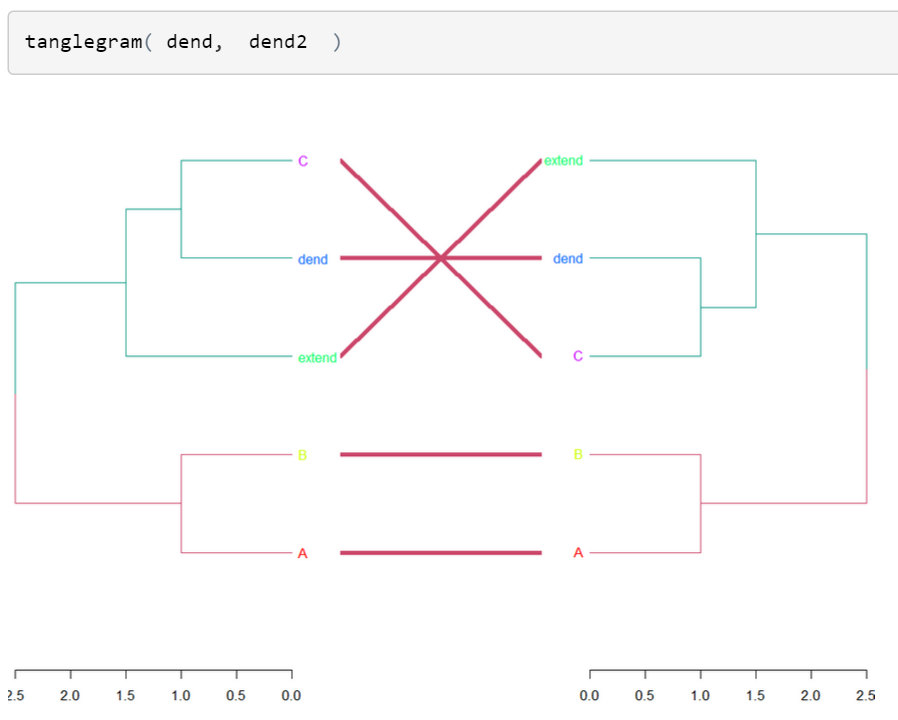 2 useful 
connections
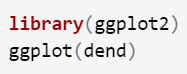 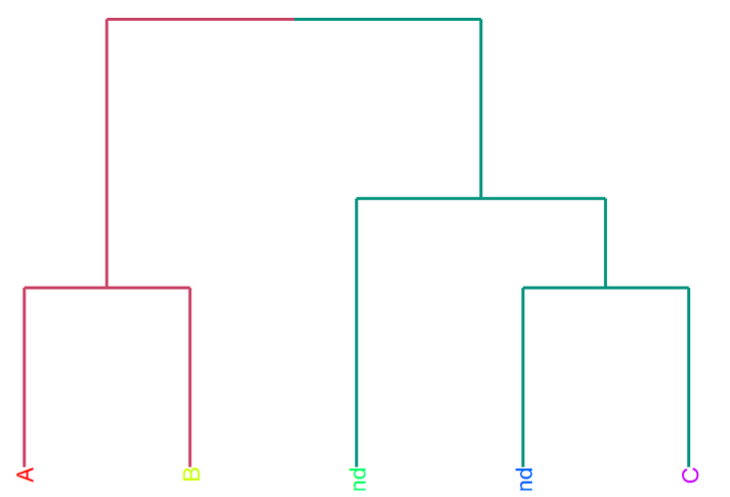 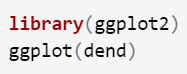 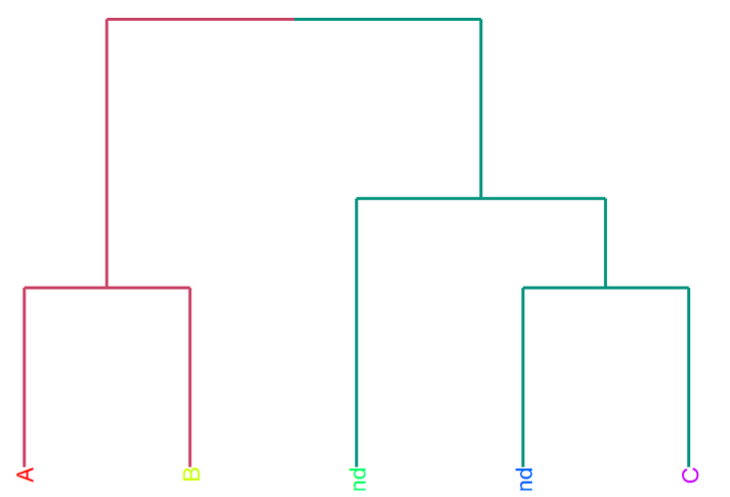 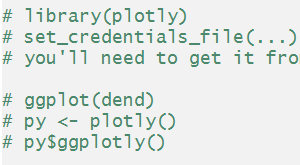 Send a dendrogram to plot.ly
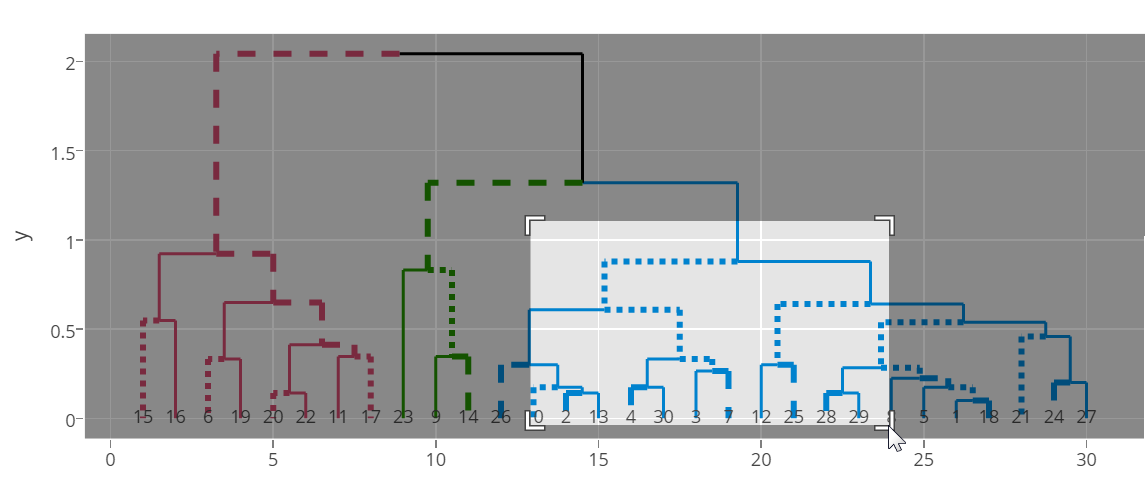 https://plot.ly/~talgalili/6/y-vs-x/
Send a dendrogram to d3heatmap
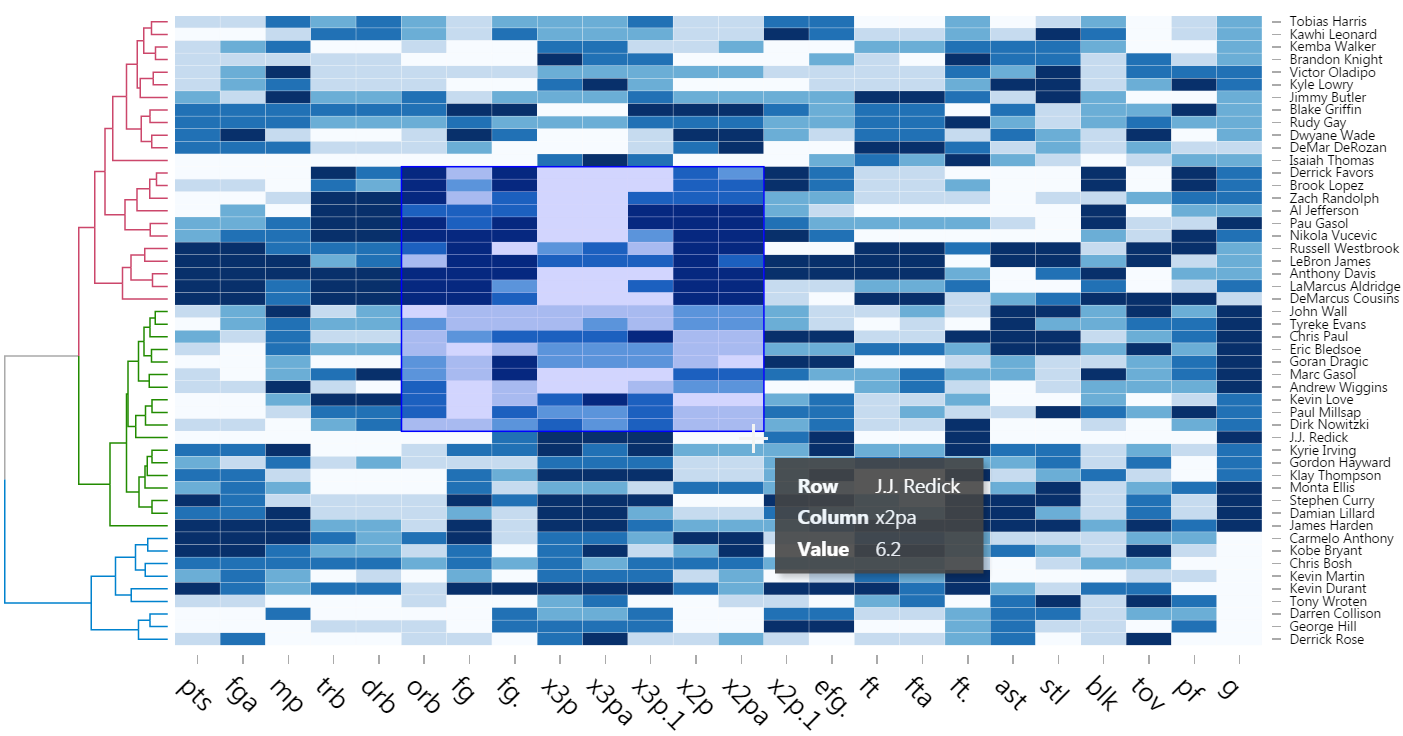 Joint work with Joe Cheng
Send a dendrogram to d3heatmap
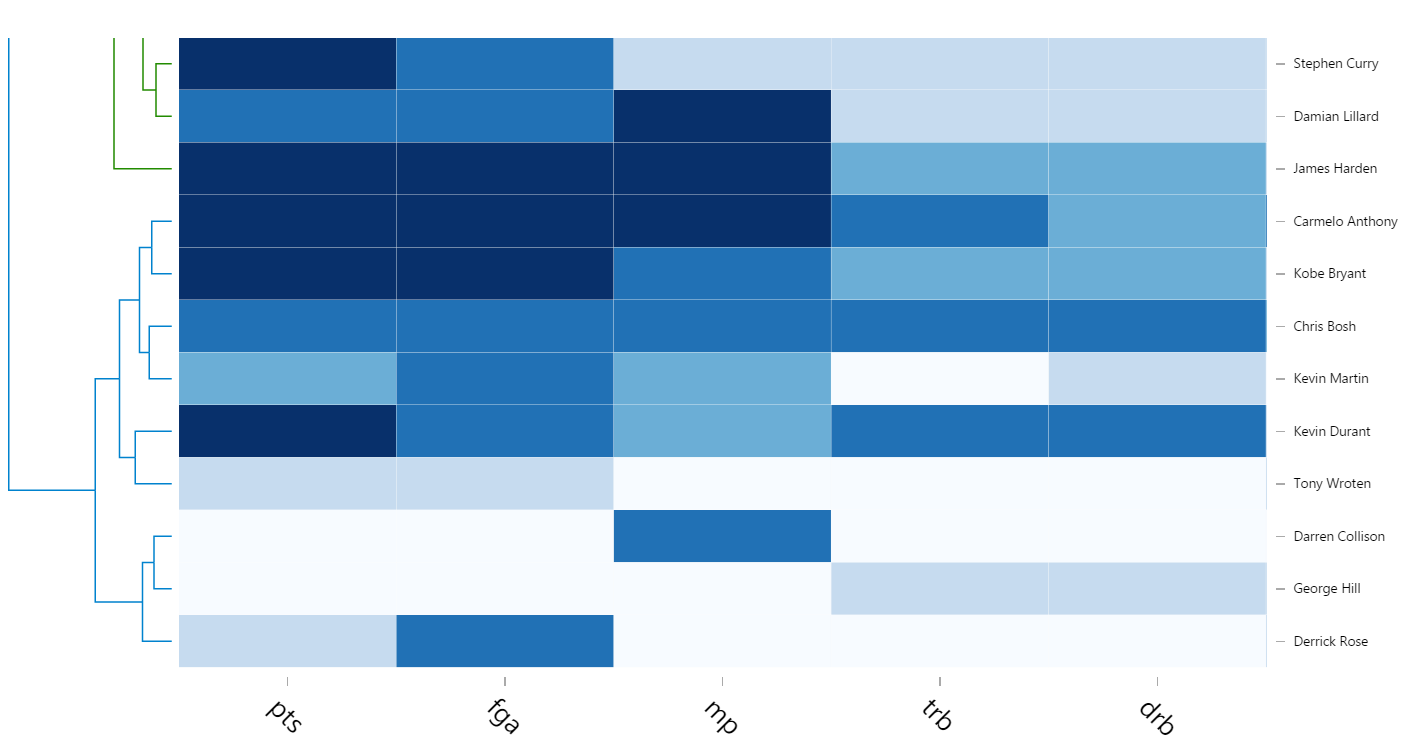 http://asbcllc.com/blog/2015/june/nba_14_15_top_50_heatmap/index.html
ONE more function
(but first…)
Using pipes%>%
hclust -> dend
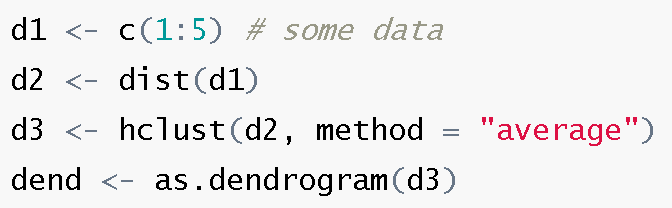 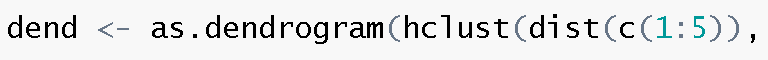 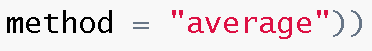 hclust + pipes 	(via magrittr)
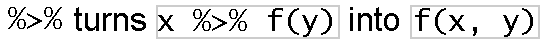 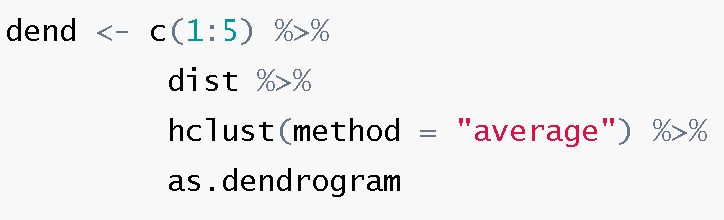 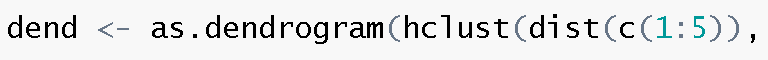 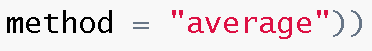 Changing a dendrogram
The set function
set(dend, what, value)
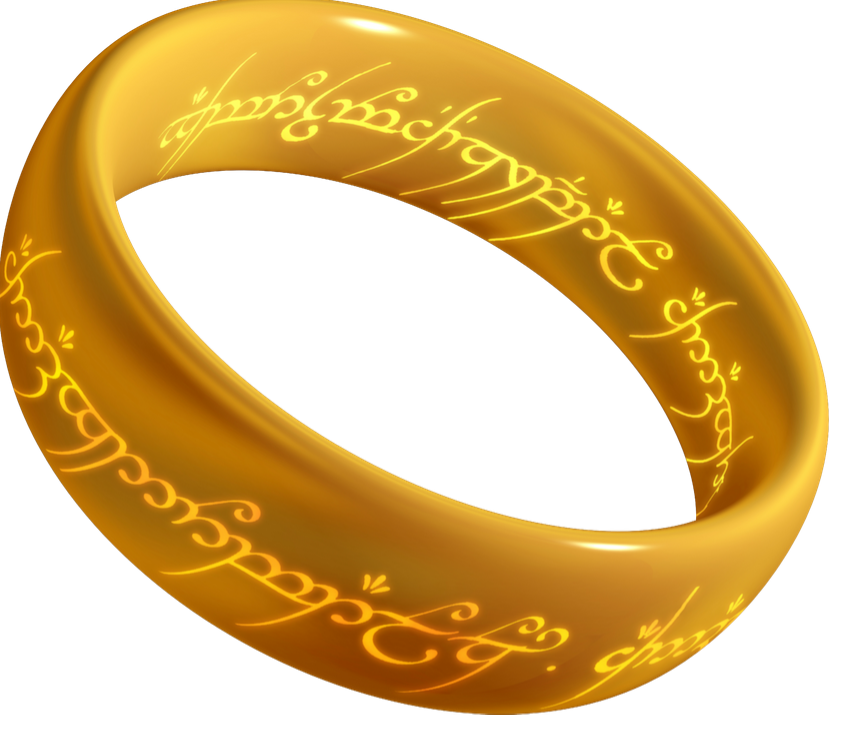 One function 
to rule them all!
The set function
set(dend, what, value)
dend		a dendrogram
what		the property to update
value		new values to set in the tree
The set function
set(dend, what, value)
A dend exmaple
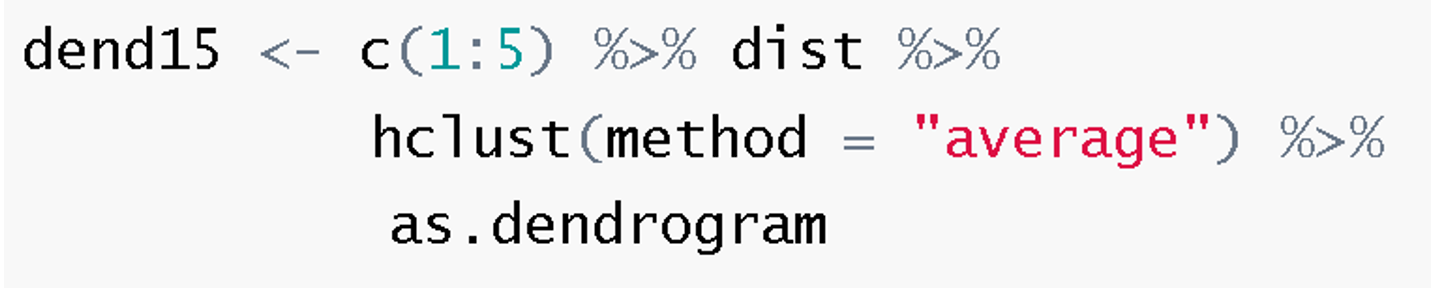 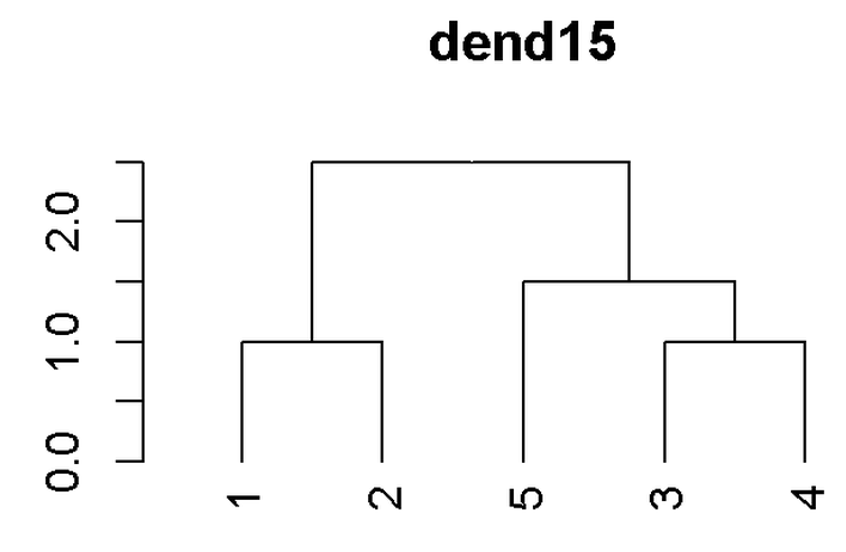 Modify labels
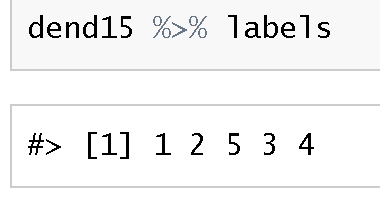 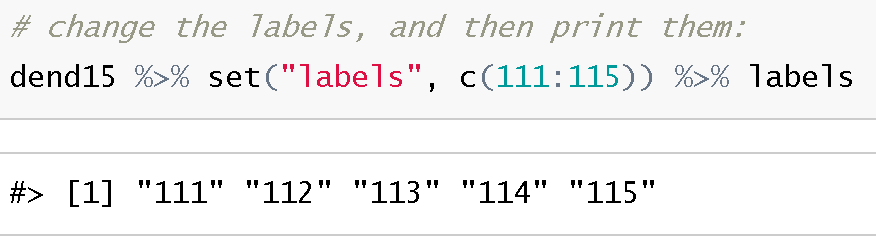 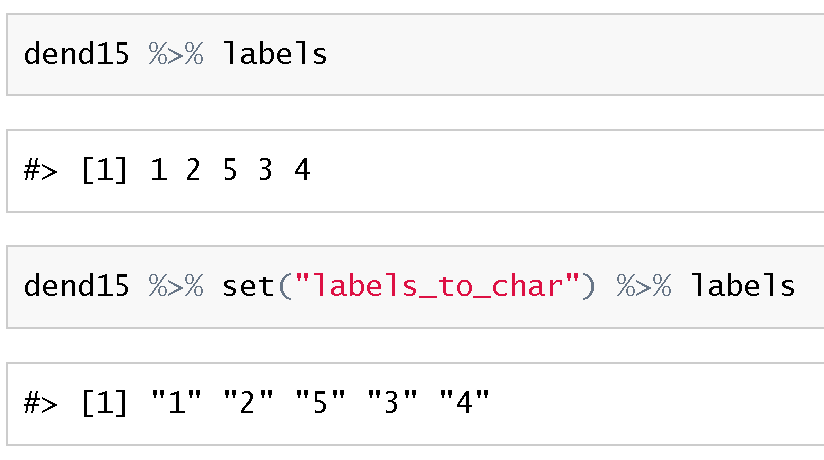 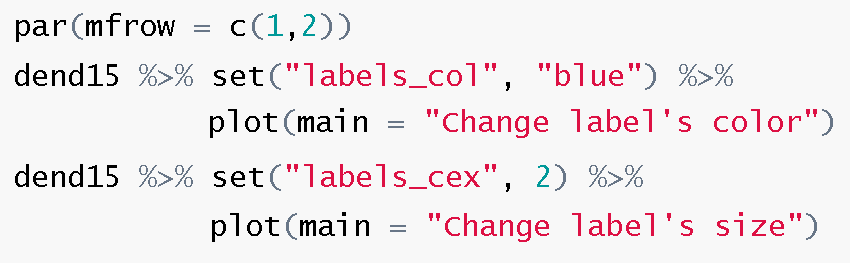 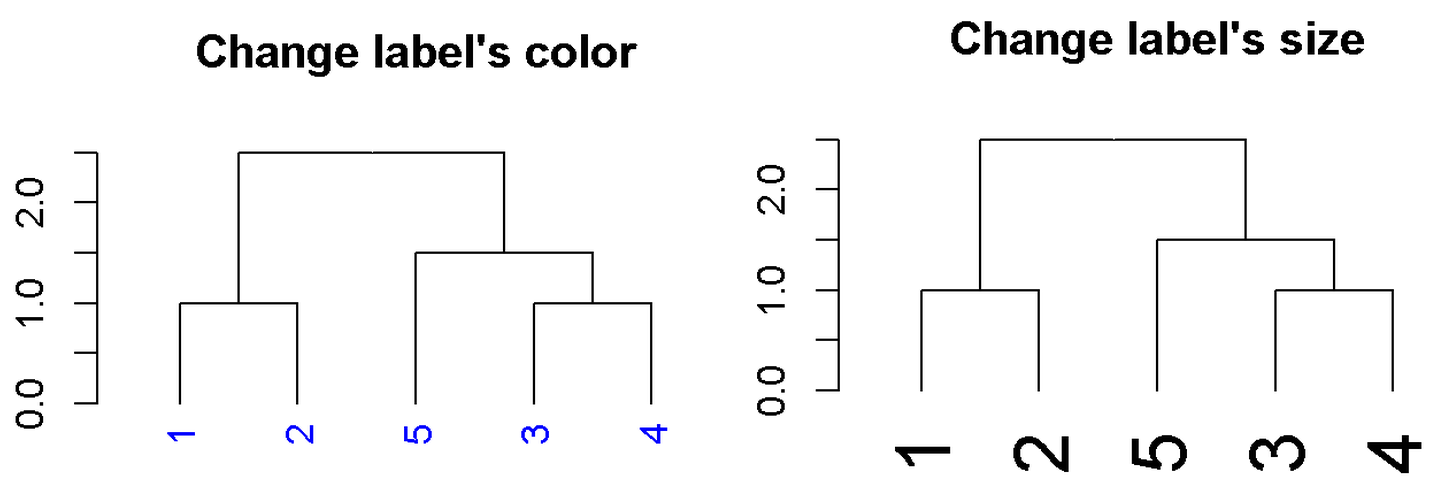 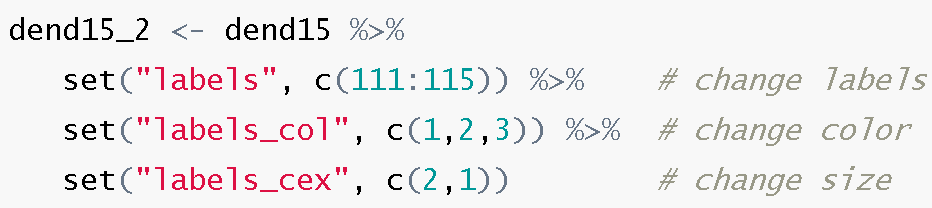 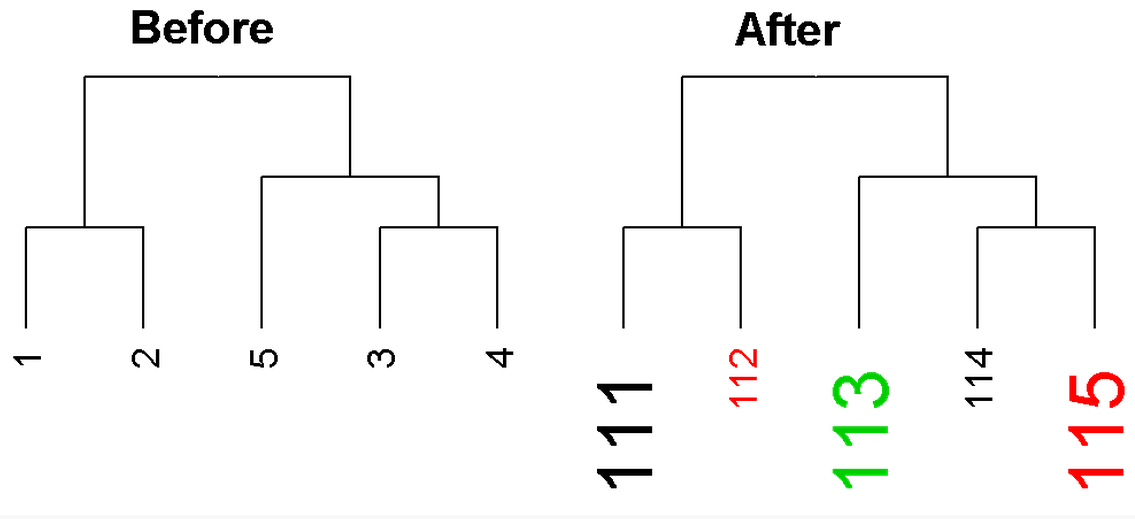 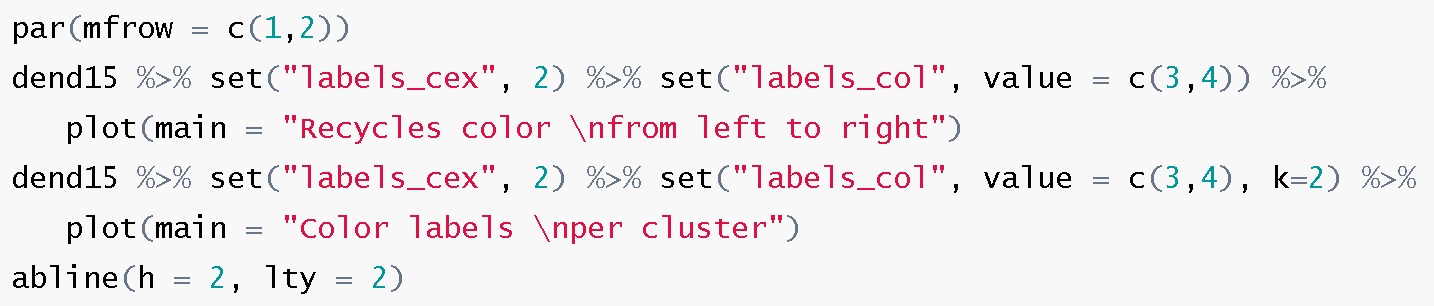 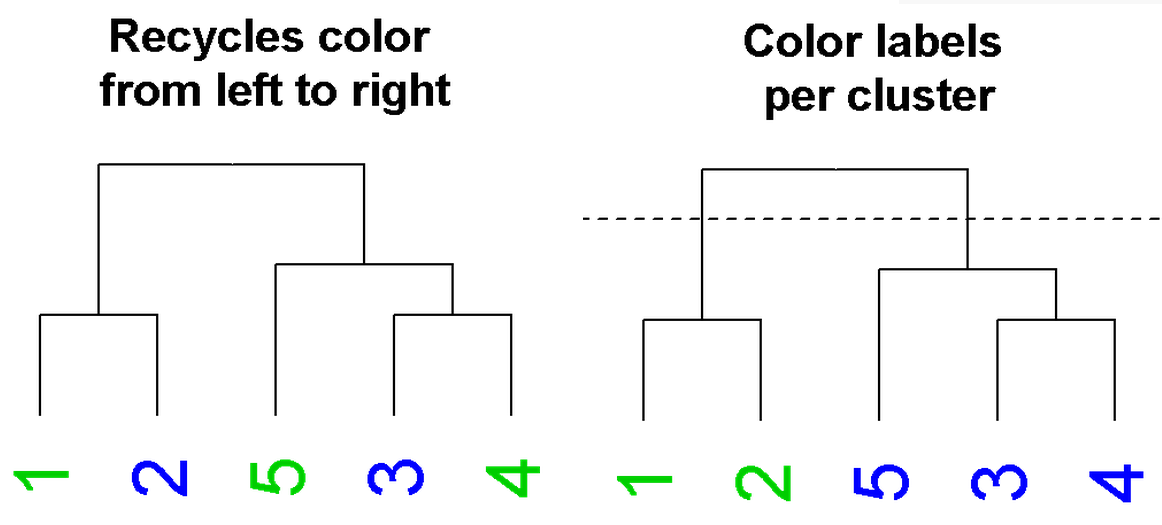 Modify nodes (no code)
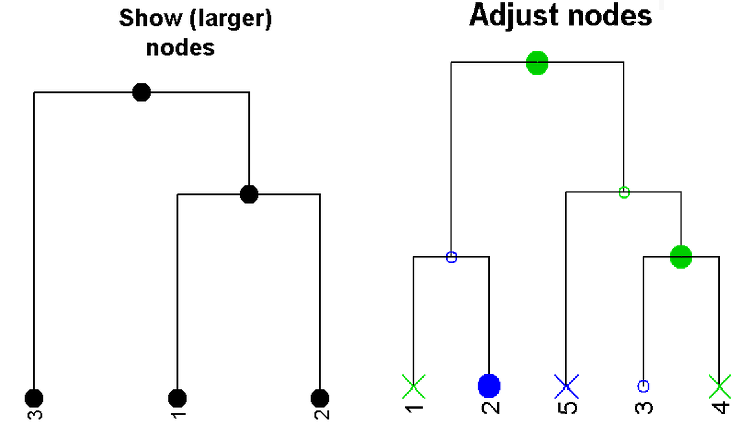 Modify nodes (no code)
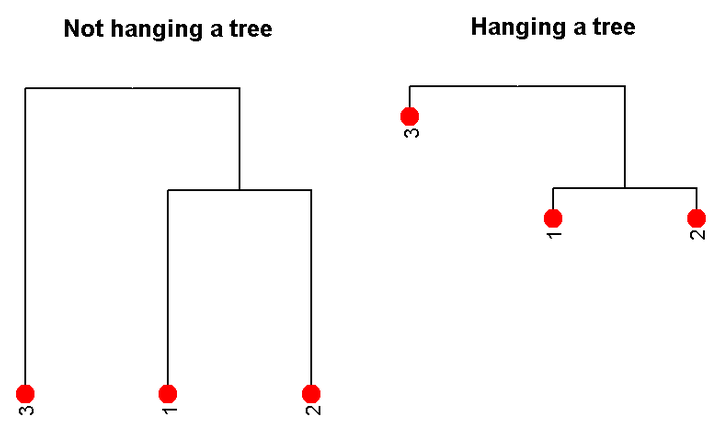 Modify branches
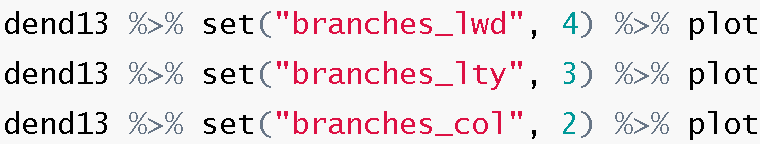 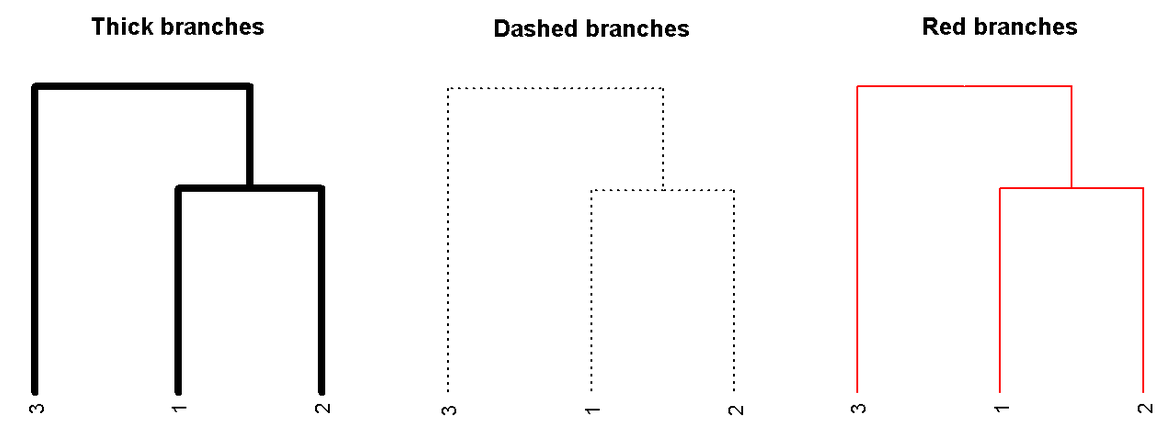 Modify branches
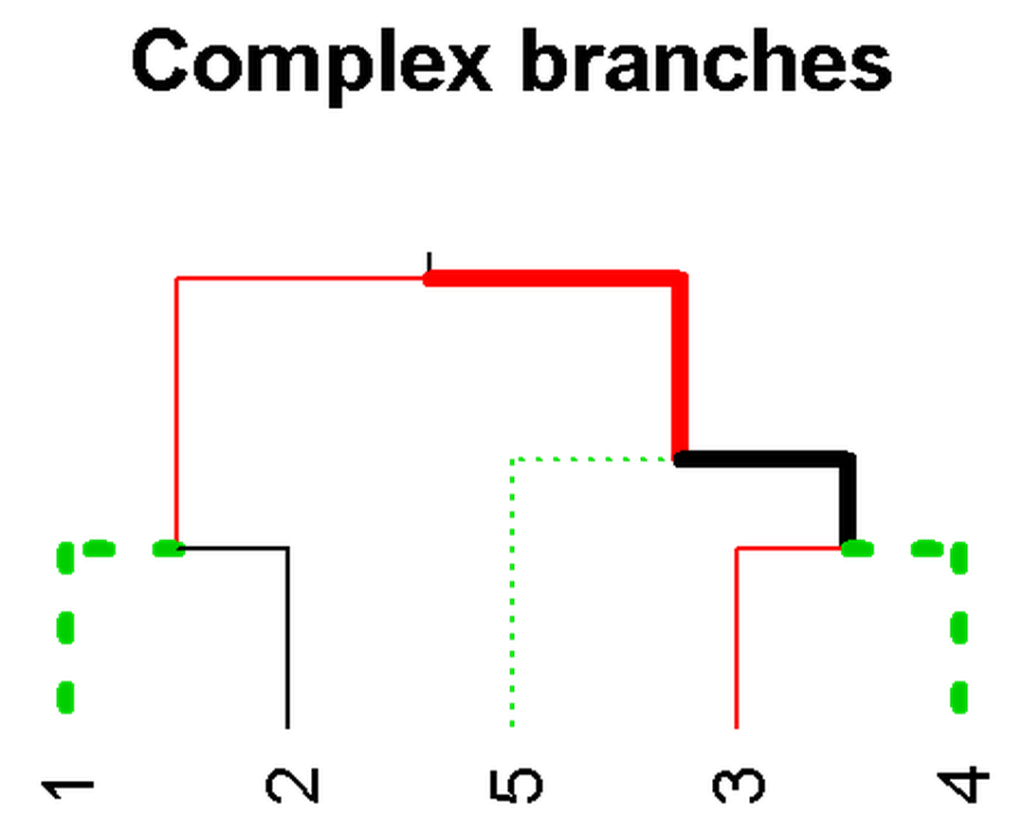 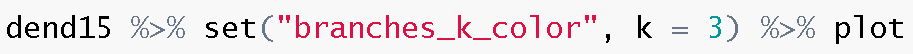 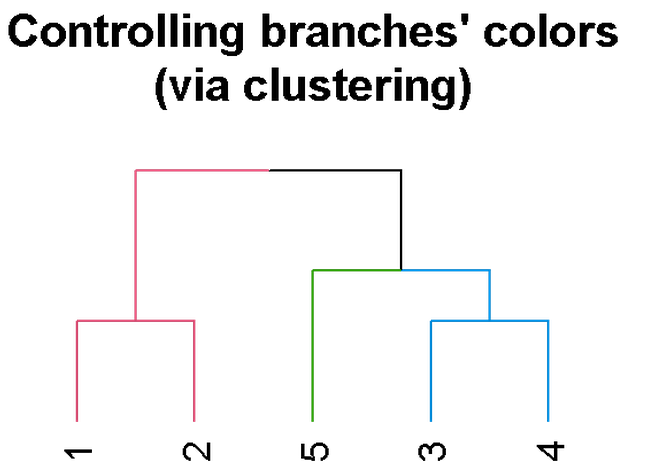 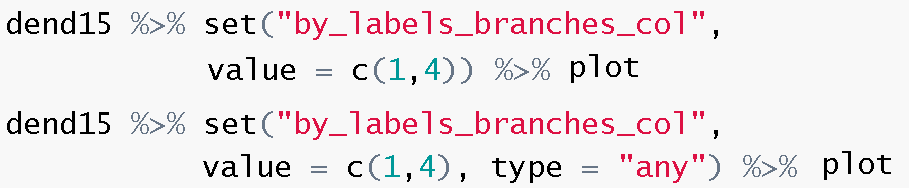 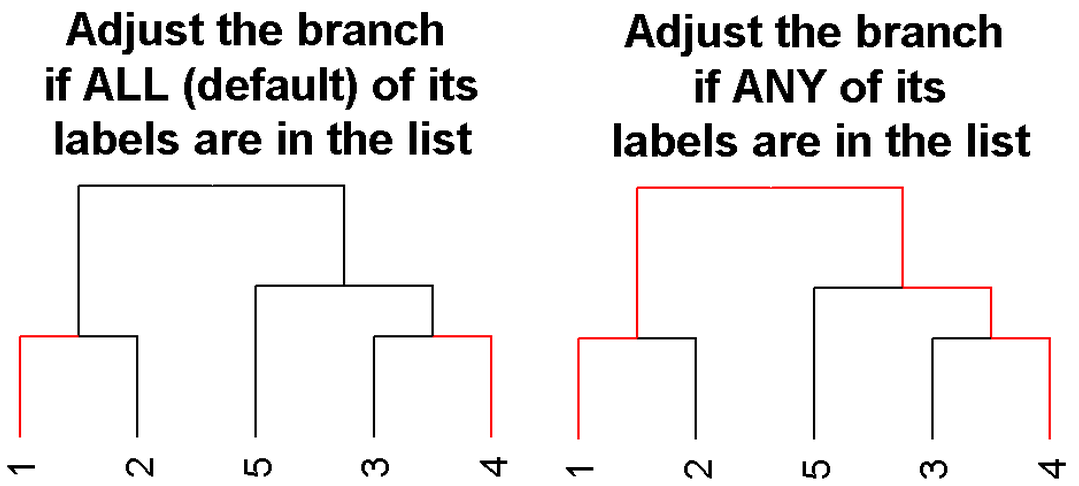 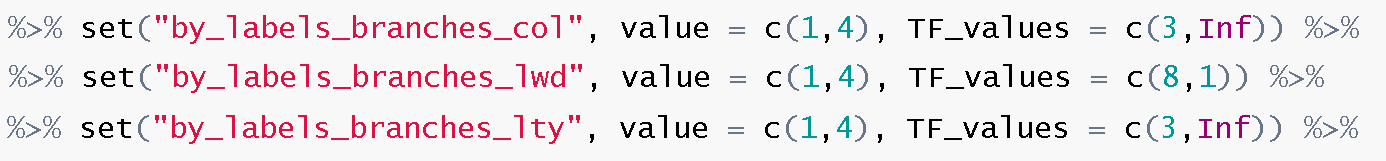 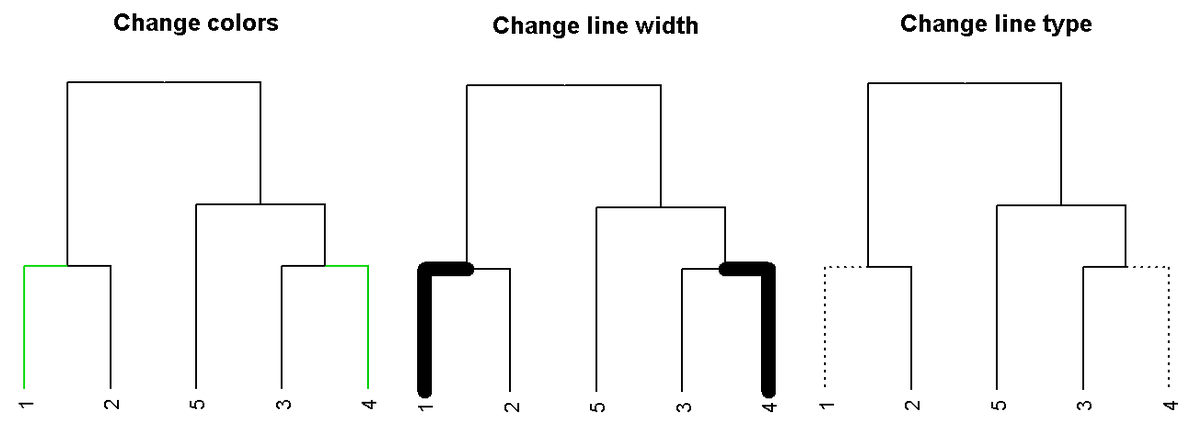 Rotate branches
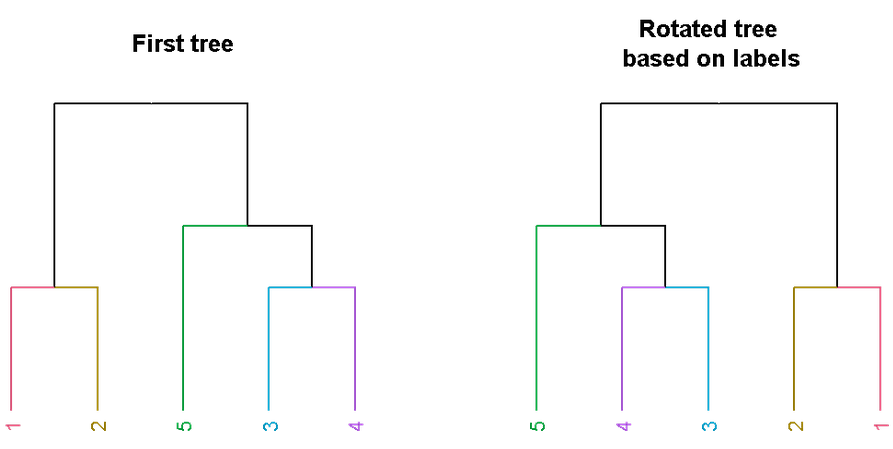 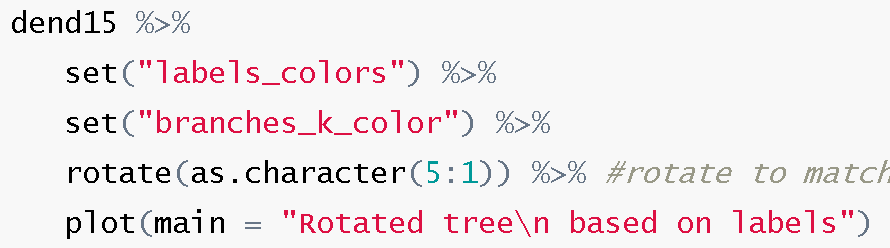 Rotate branches
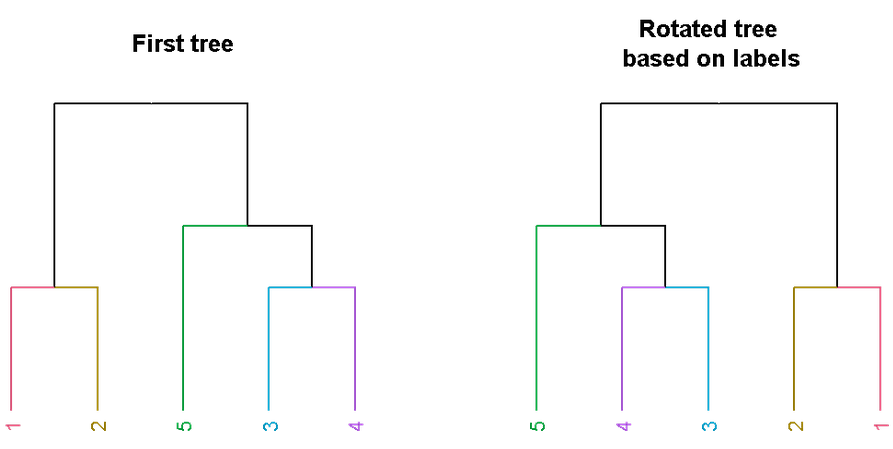 Prune branches
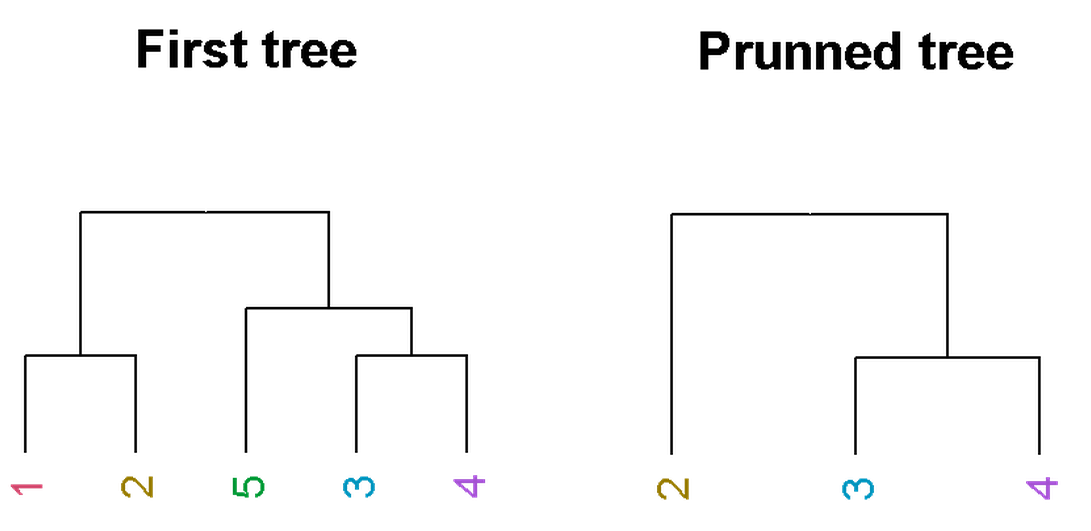 Prune branches
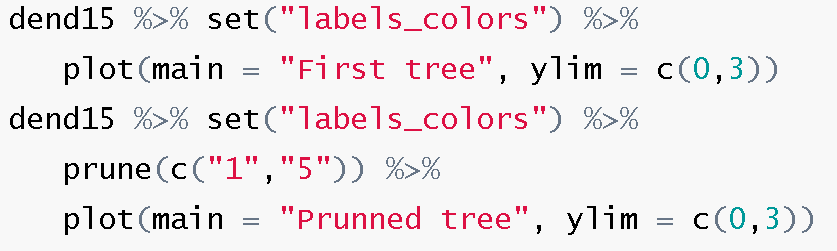 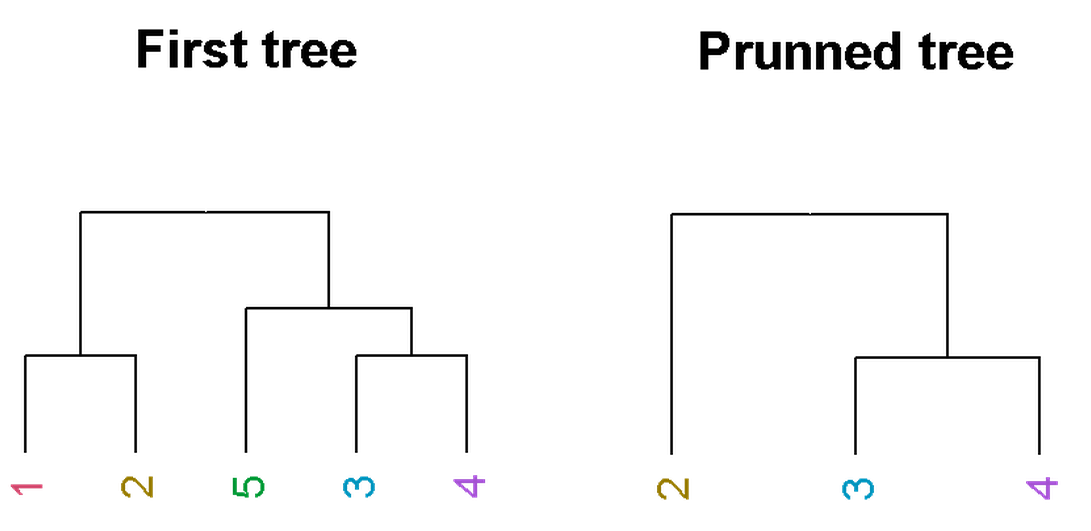 Add rectangles
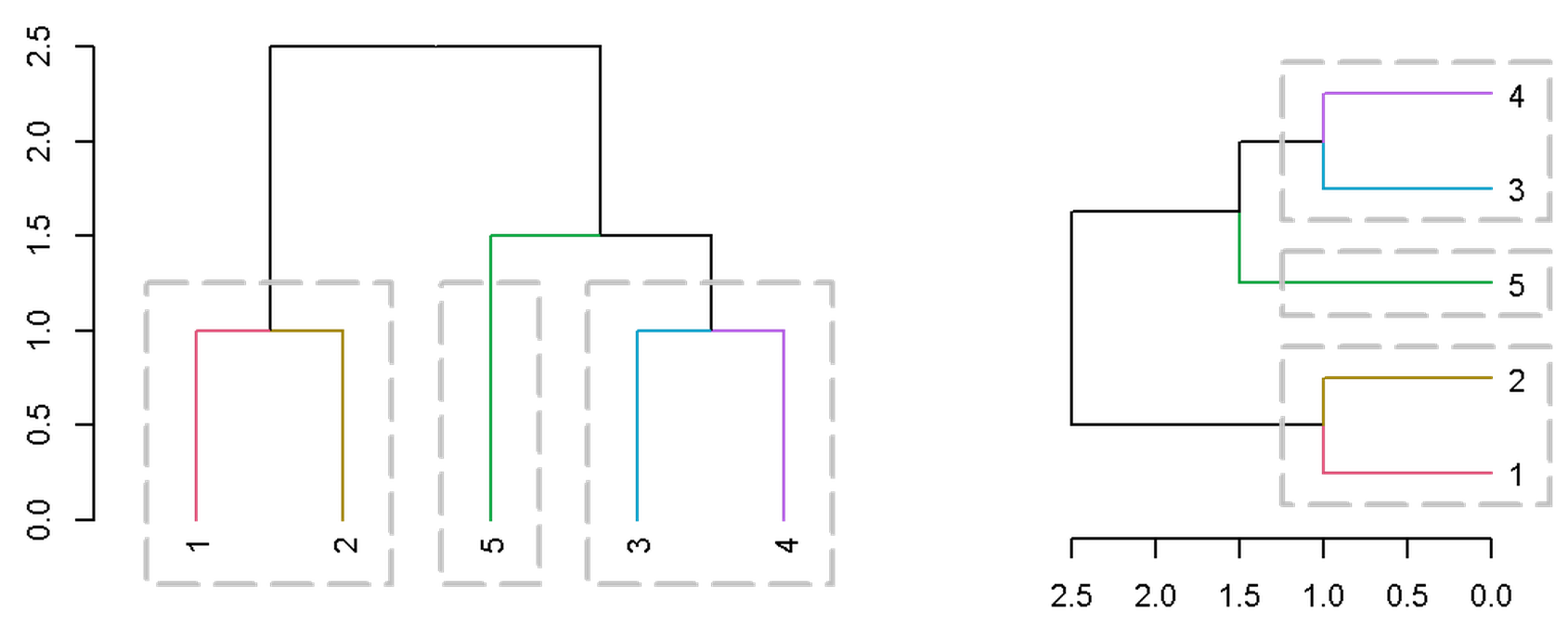 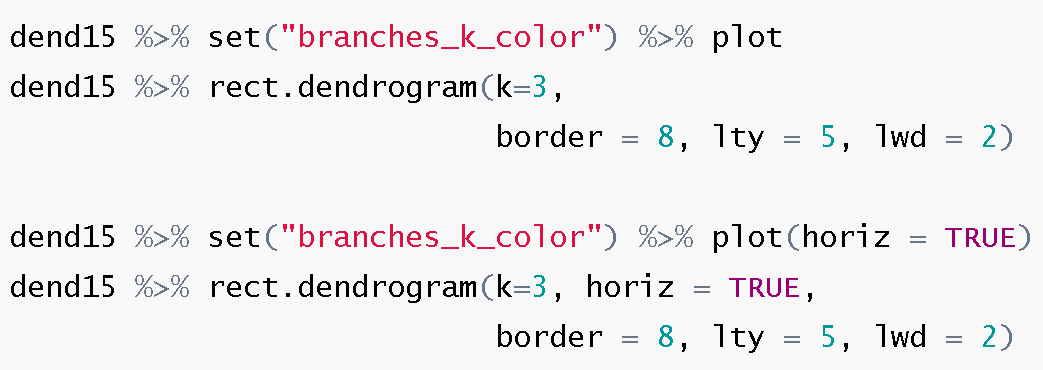 Add rectangles
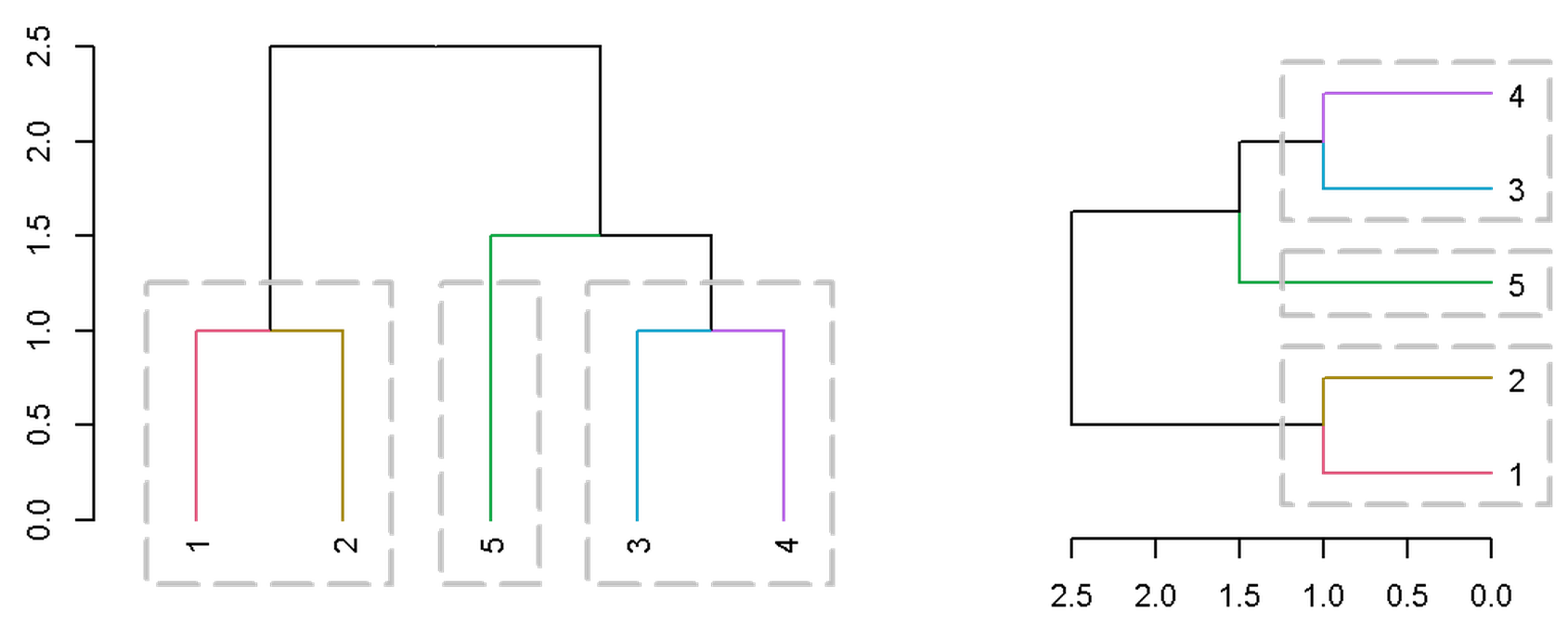 dendextend
and other packages
Gplots: heatmap.2
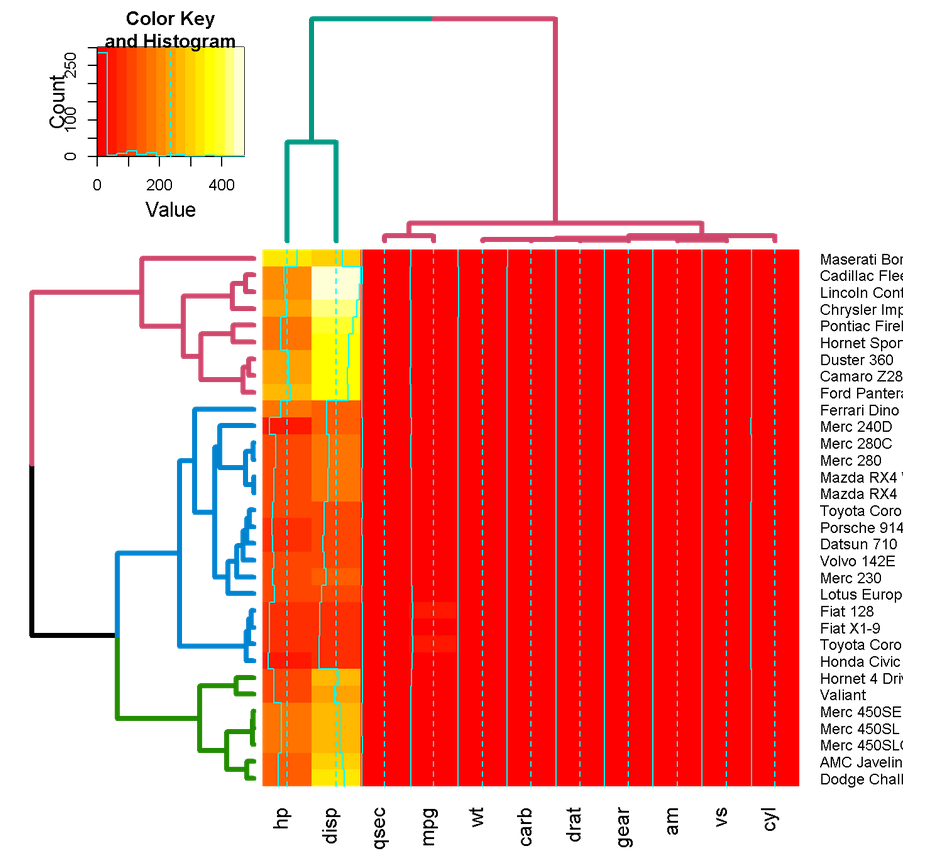 dynamicTreeCut
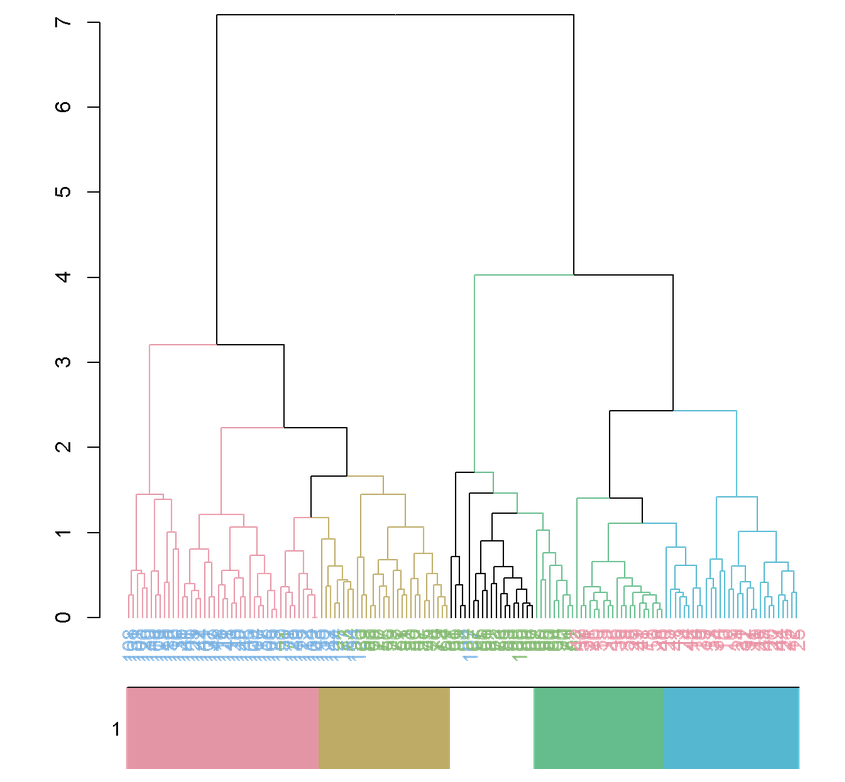 pvclust
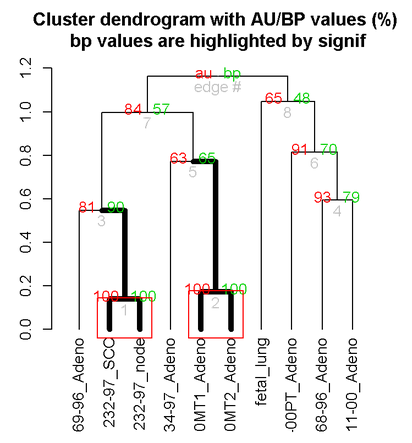 Take-home messages:
hclust – is good for creating hierarchical clustering, but limited for plotting
dendrogram object
a nested list of lists
with attributes!
should be modified step by step before plotting
Dendrograms can be compared
Use dendextendRcpp for (“free”) speed
Credits!
dendextend
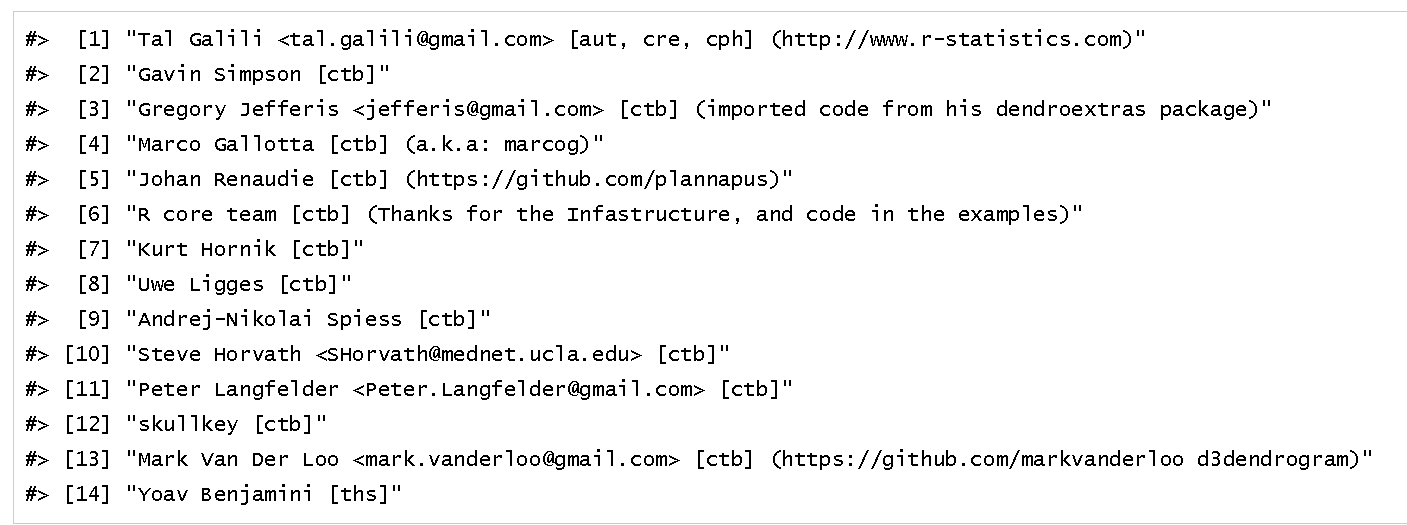 This work was supported in part by the European Research Council under EC–EP7 European Research Council grant PSARPS-297519, and also by the HBP project.
Credits!
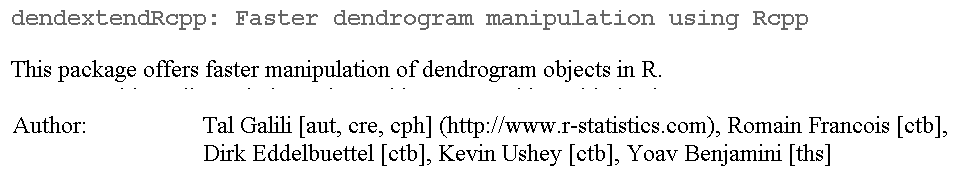 The dendextend package
Thank you!
for the slides:
R-statistics.com
Exploring a dendrogram
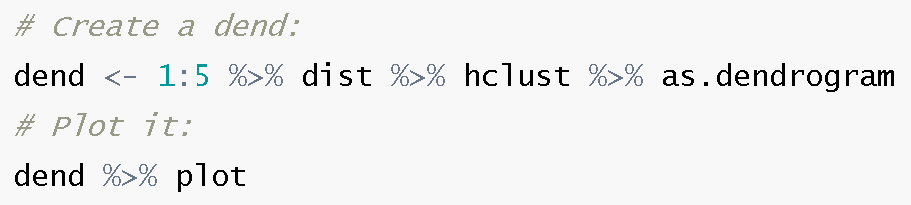 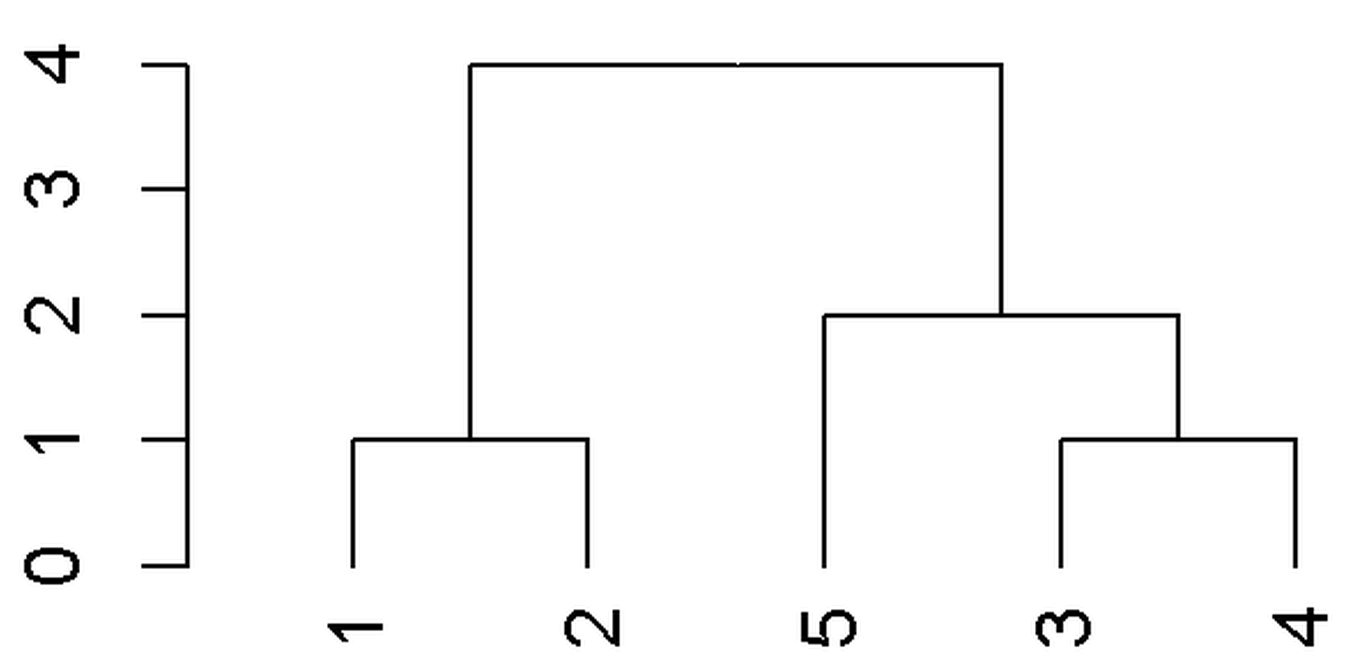 A dendrogram is a nested list of lists
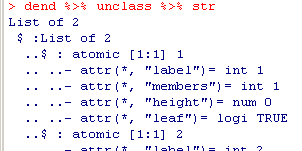 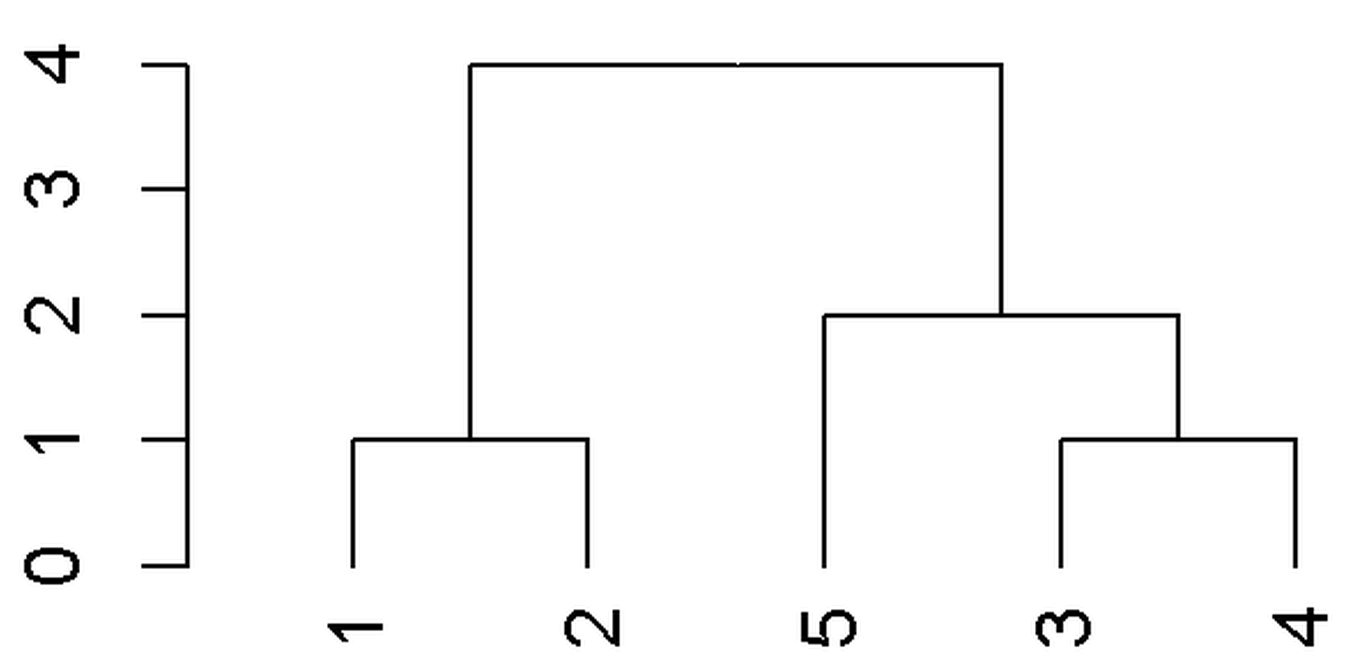 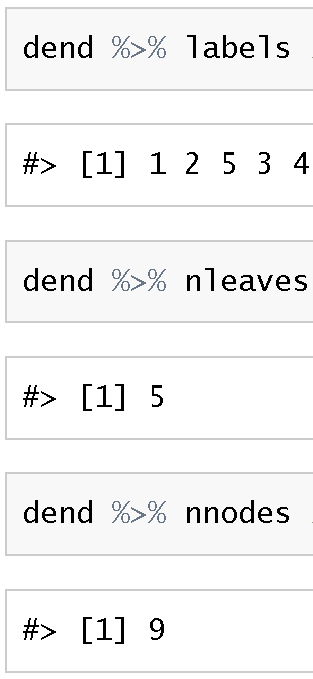 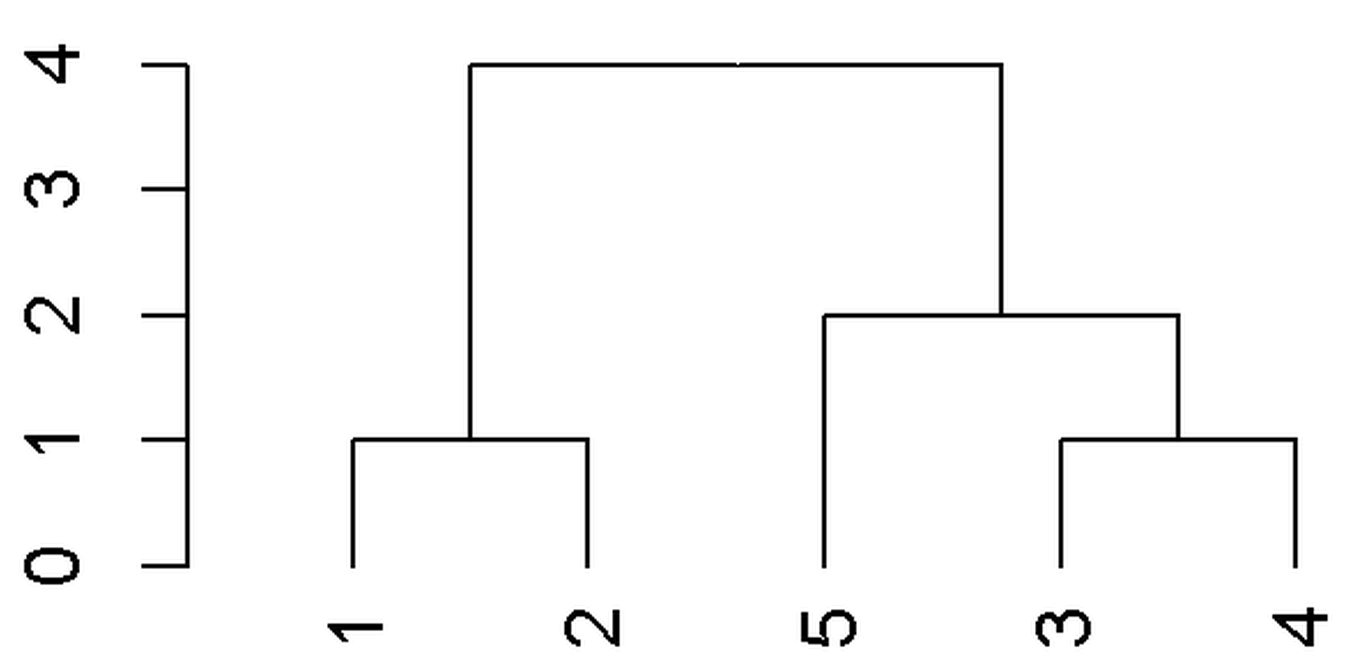 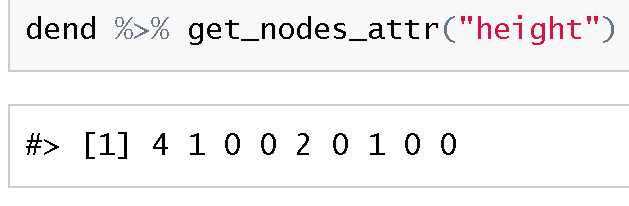 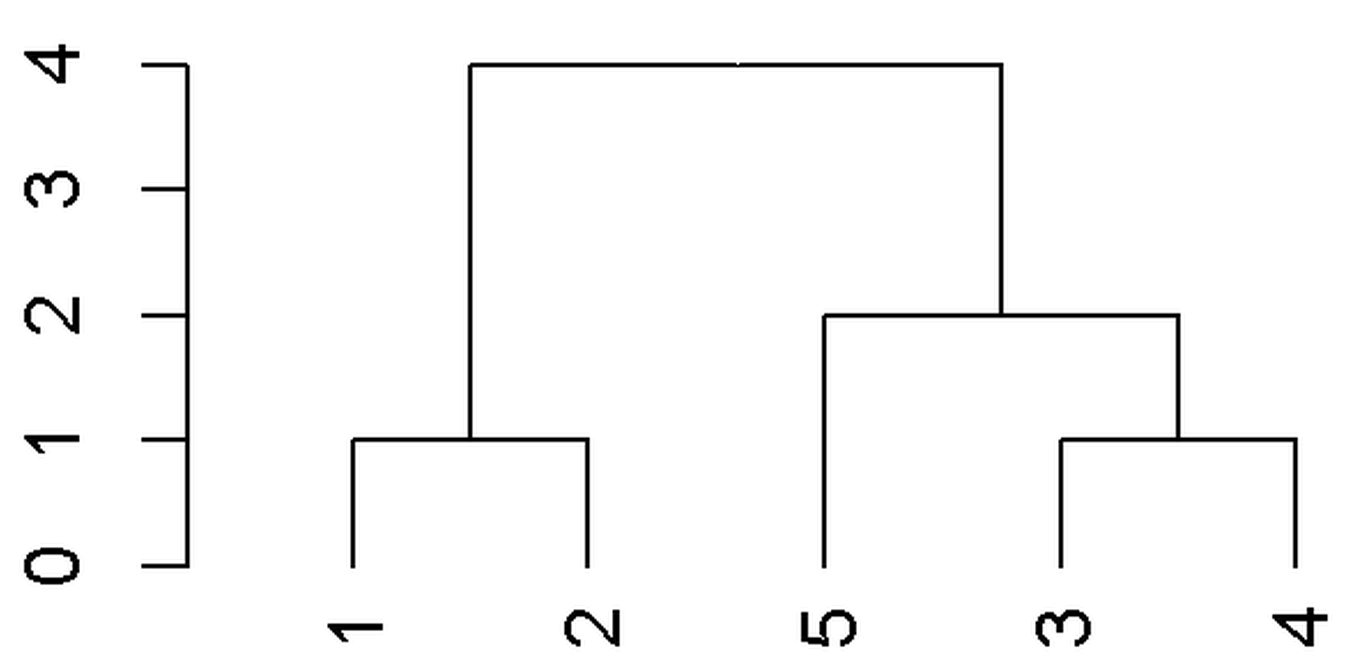 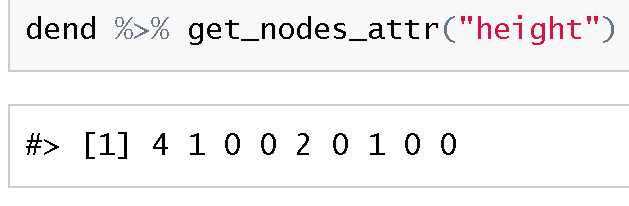 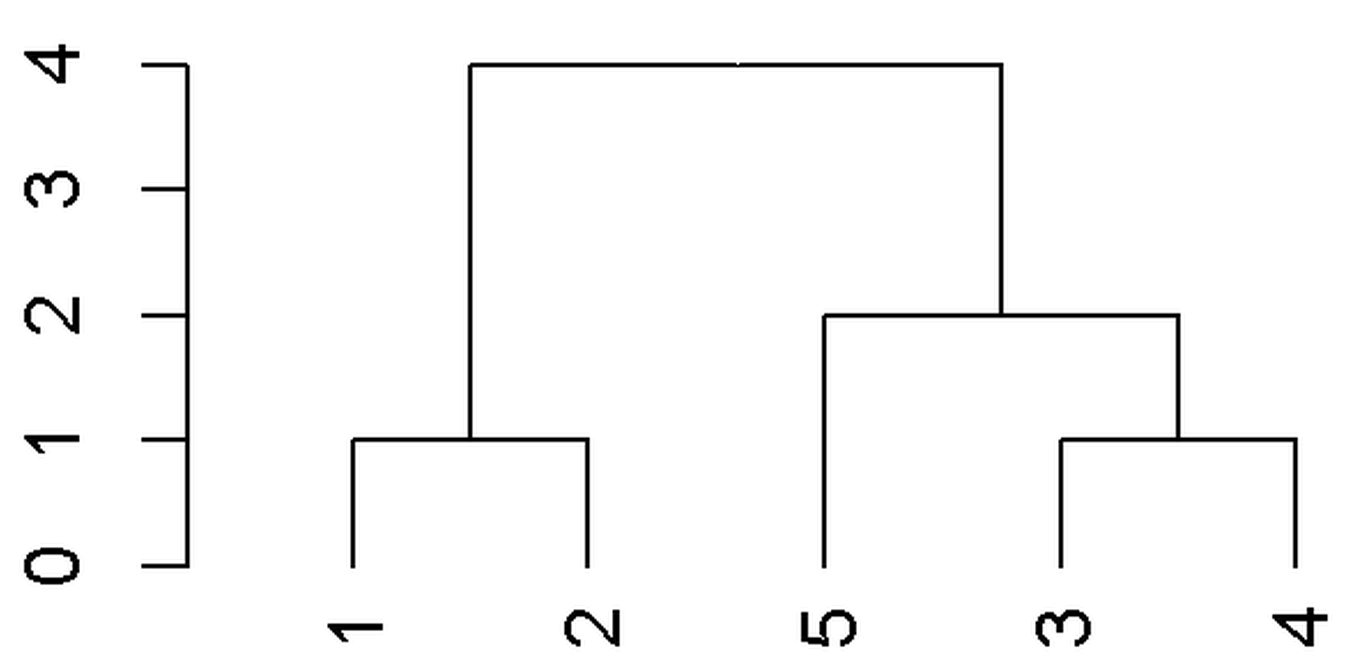 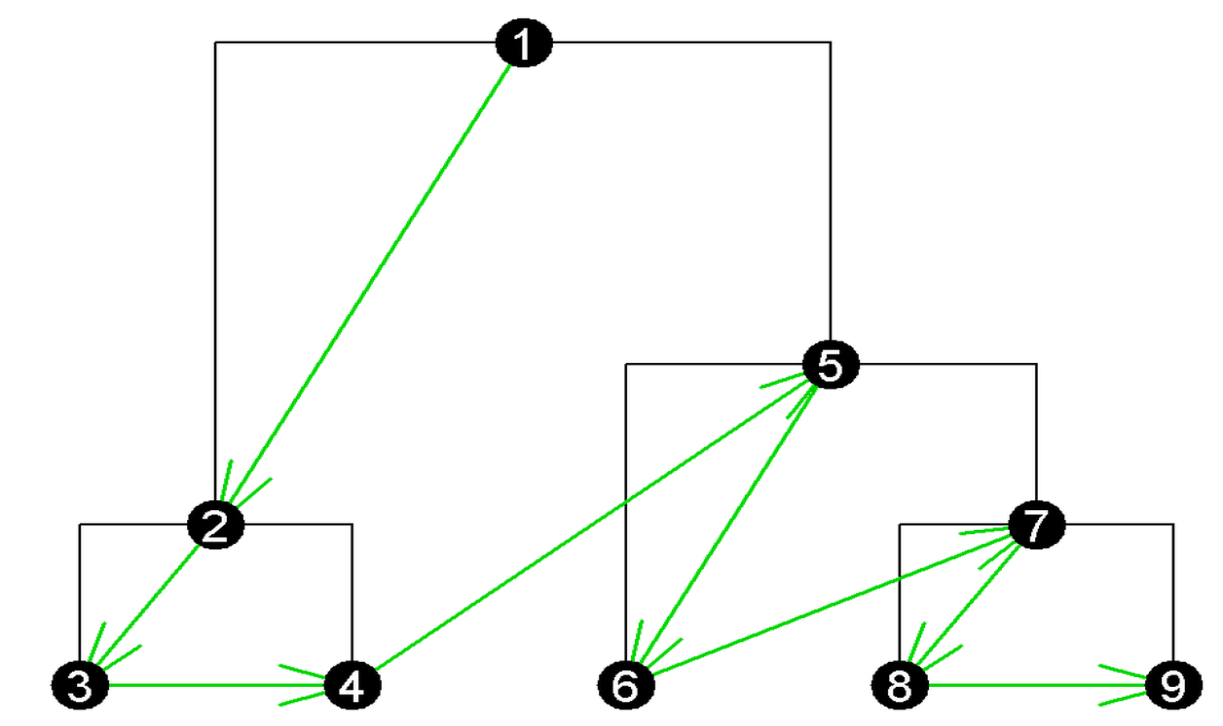 Depth- 
First
Search
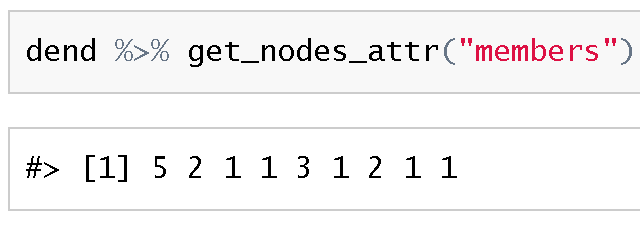 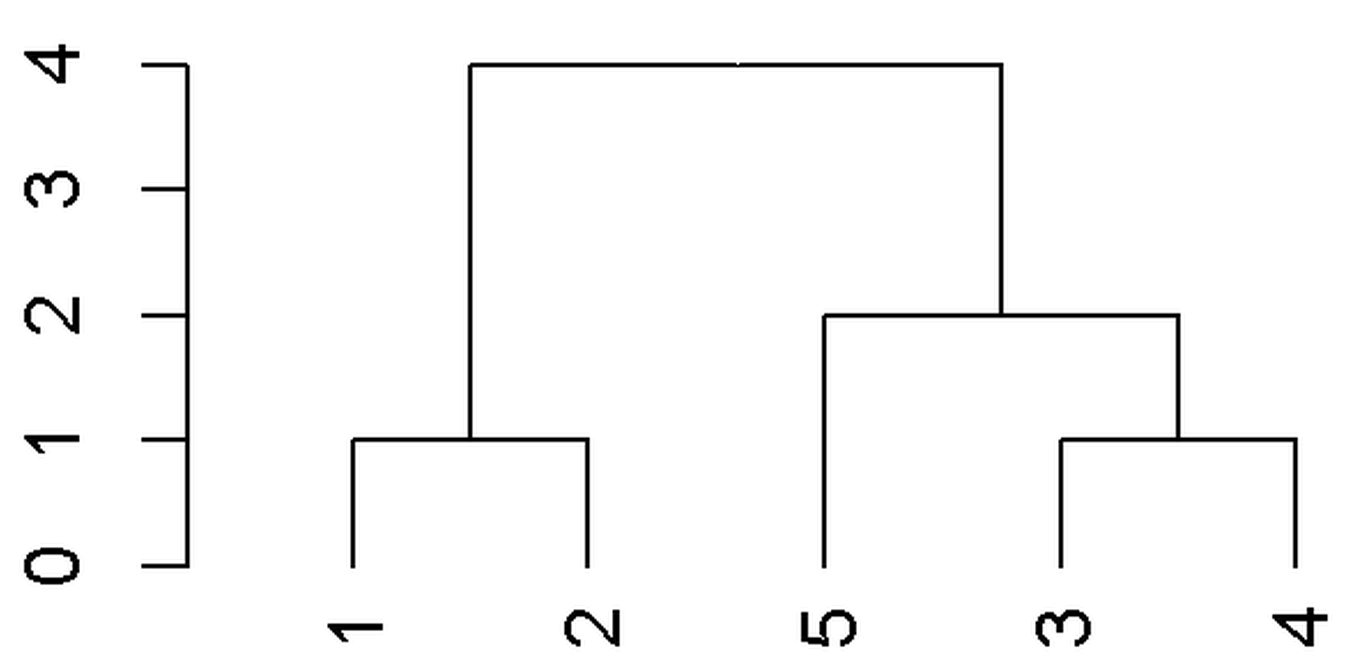 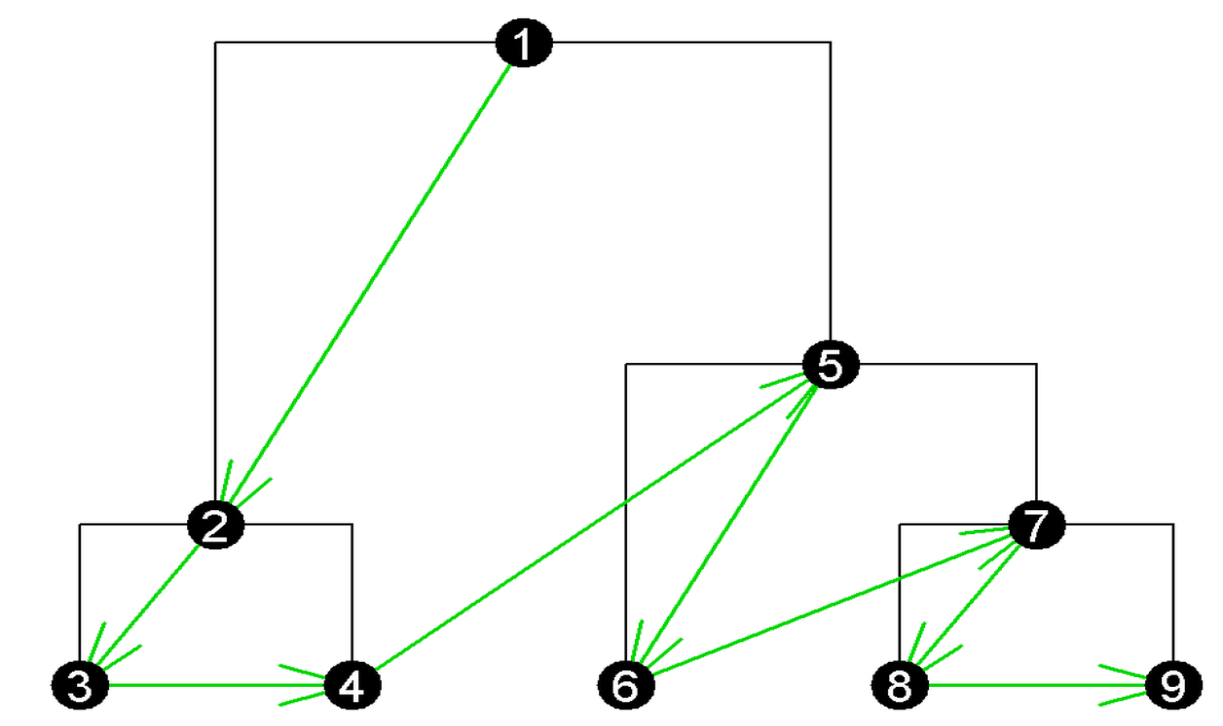 Depth- 
First
Search
Comparing dendrograms
tanglegram + untangle
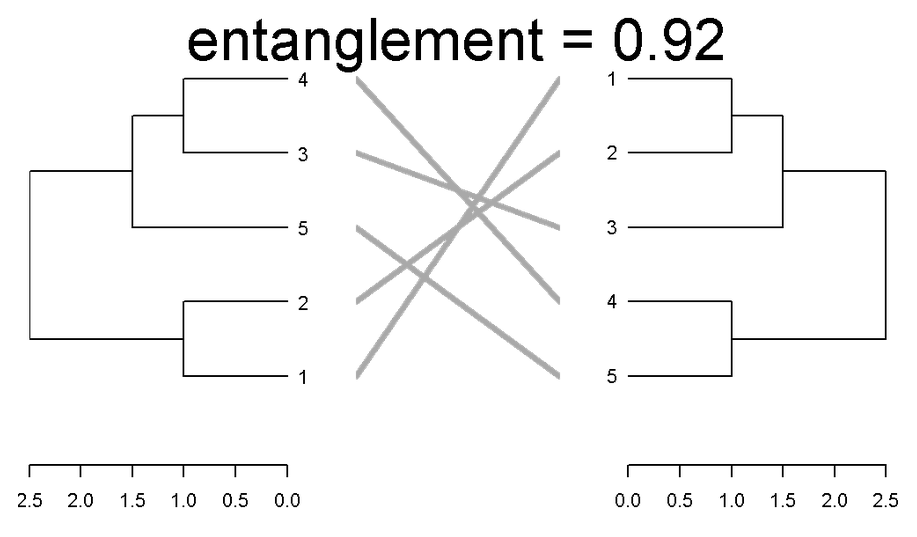 tanglegram + untangle
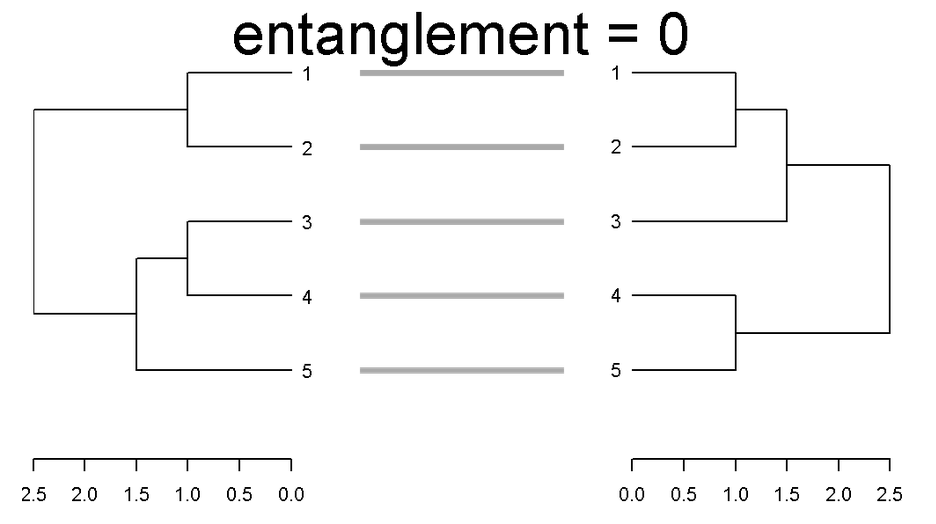 “Correlation” measures
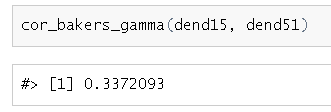 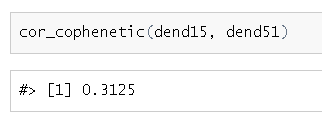 “Correlation” measures
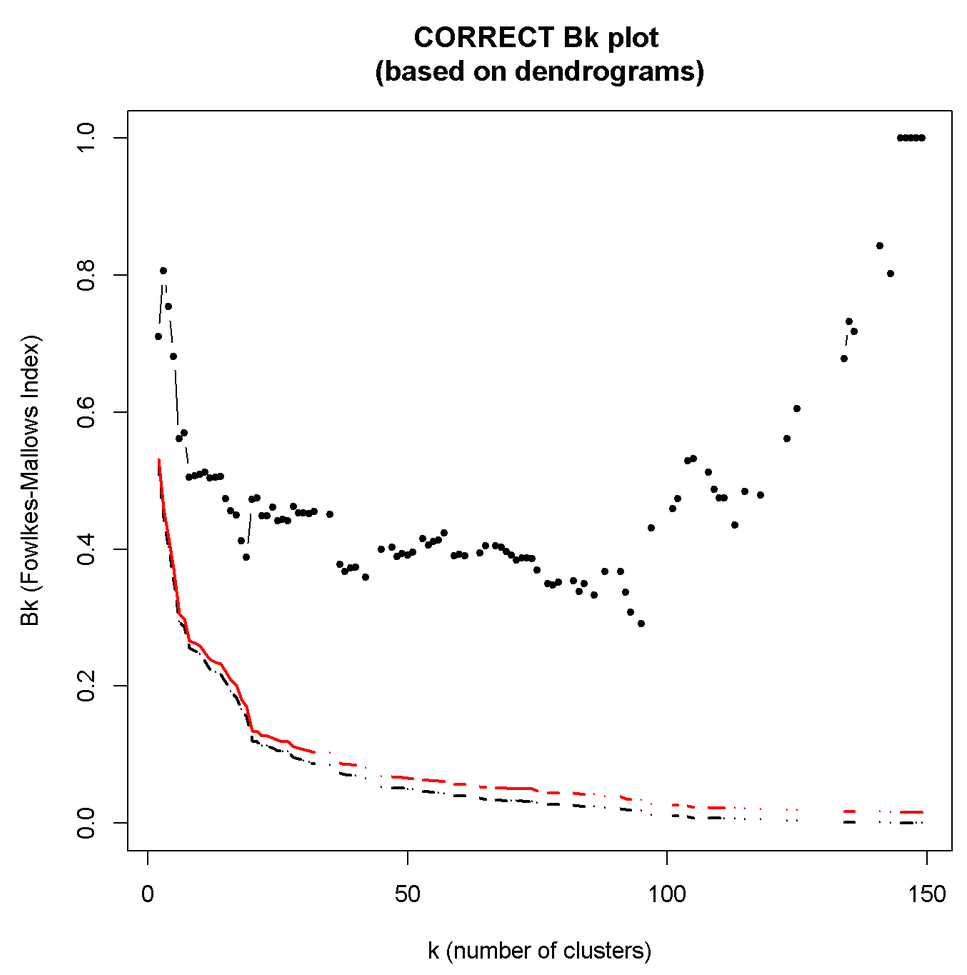 dendextend
in the wild
Visually comparing two clustering methods
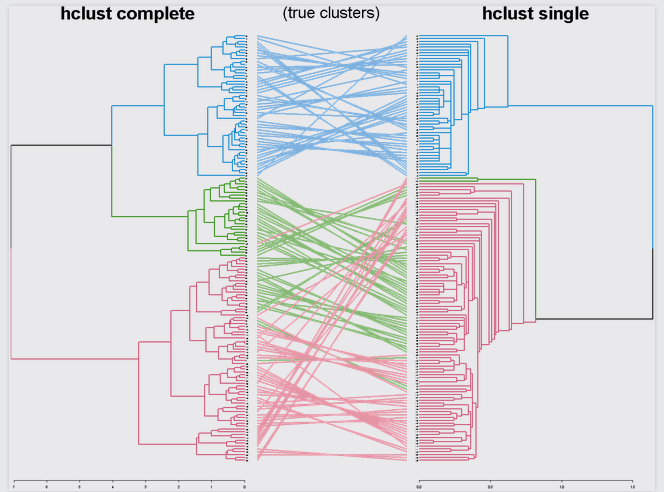 A plot from a recent HBP meeting in Lausanne
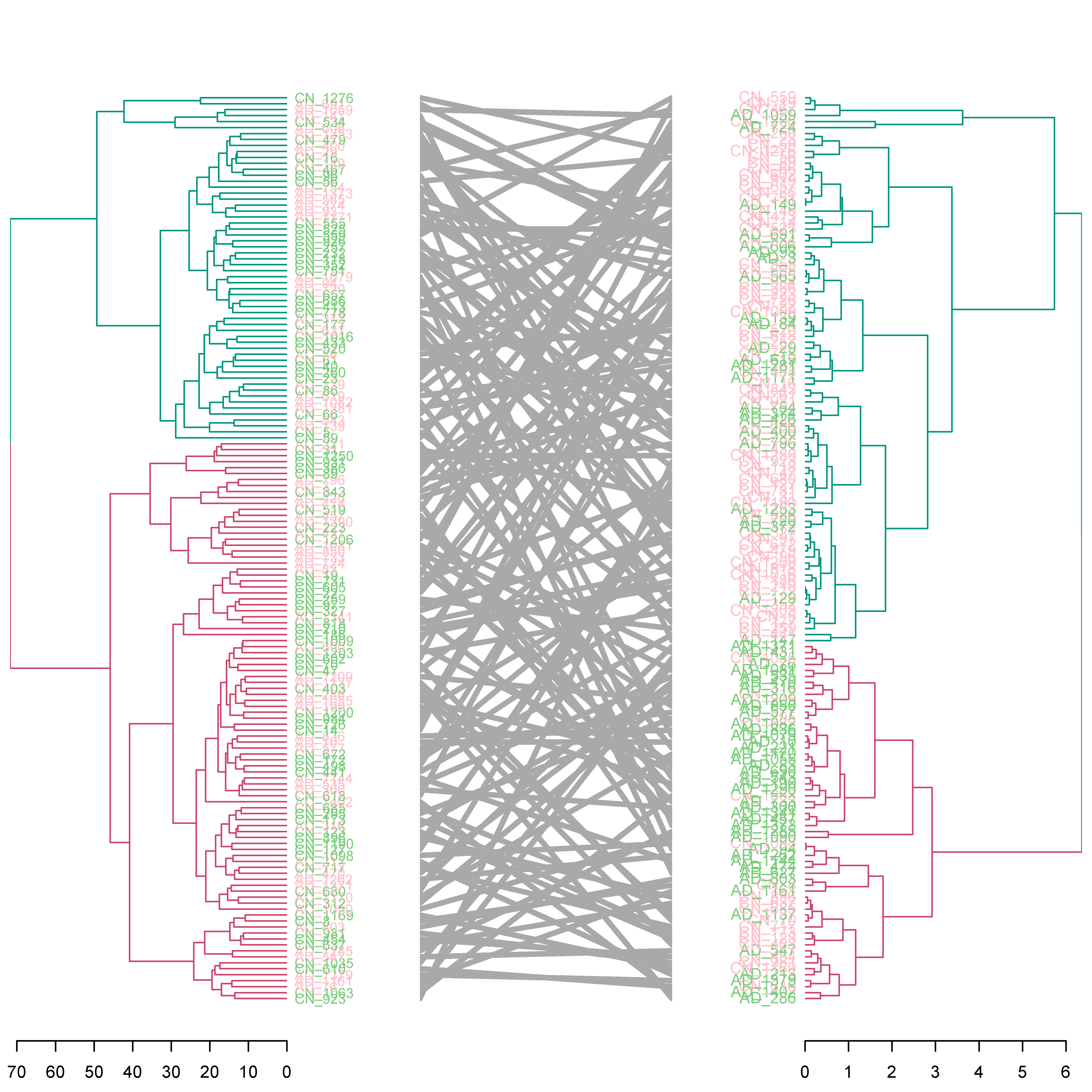 Dendrogram
Using all 
variables
Dendrogram
Using 2 
variables
Visually comparing two phylogenic trees
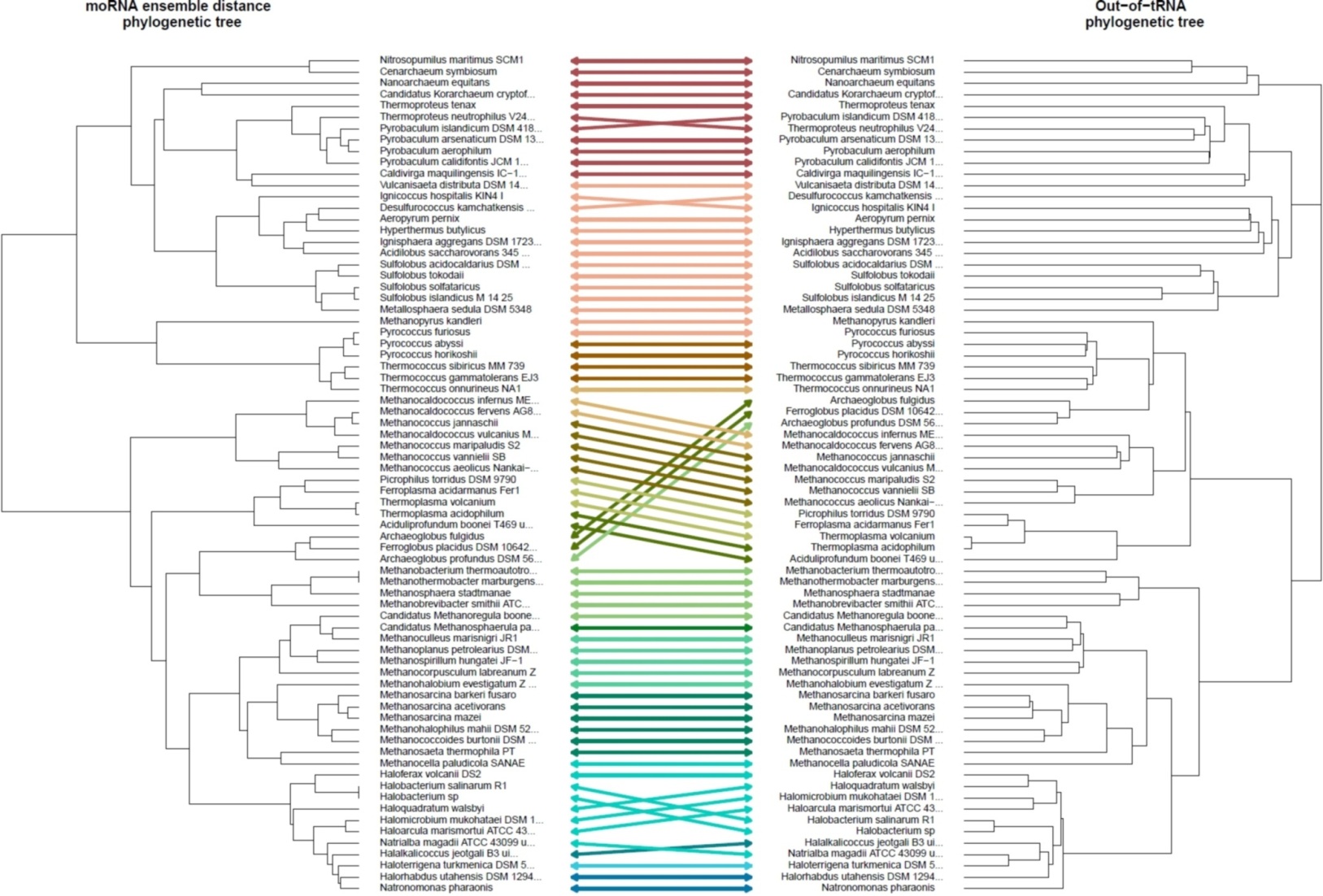 Send a dendrogram to d3heatmap
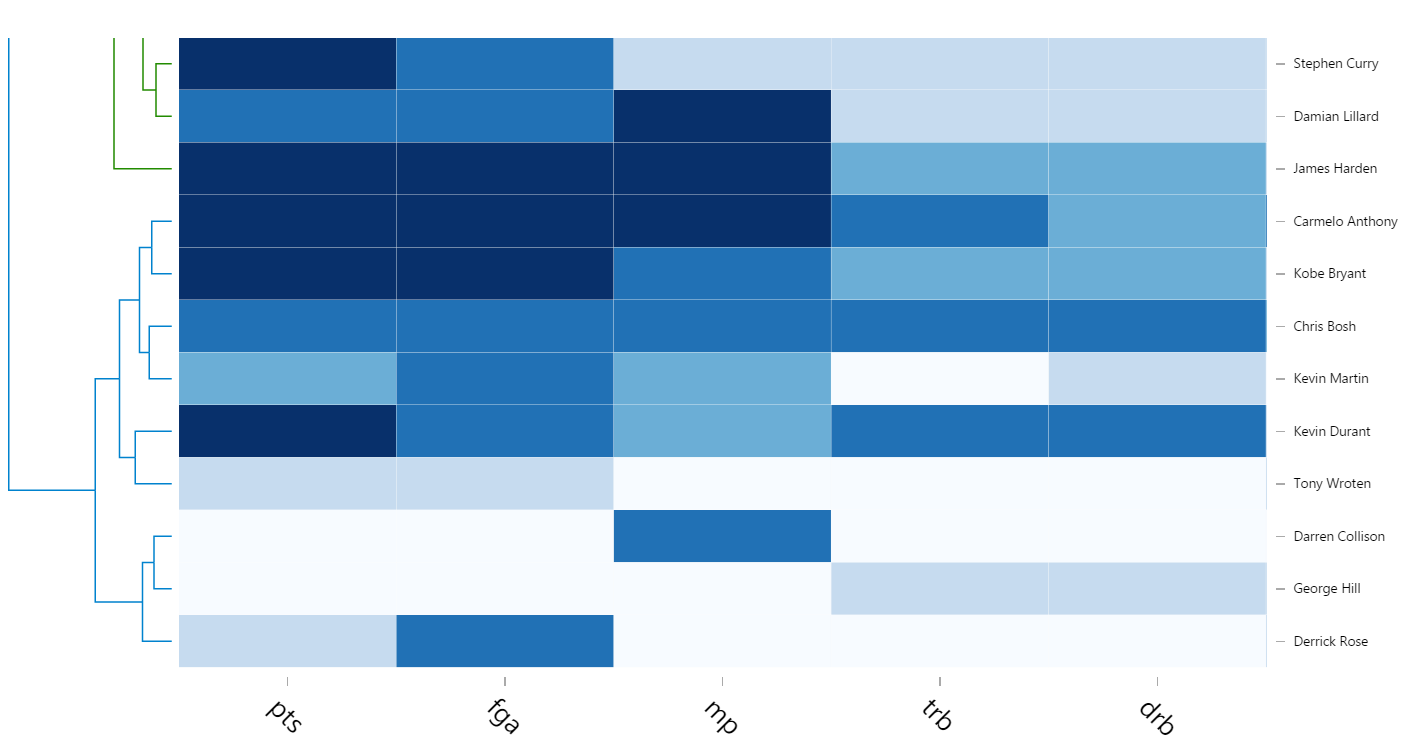 http://asbcllc.com/blog/2015/june/nba_14_15_top_50_heatmap/index.html
The dendextend package
Thank you!
for the slides:
R-statistics.com